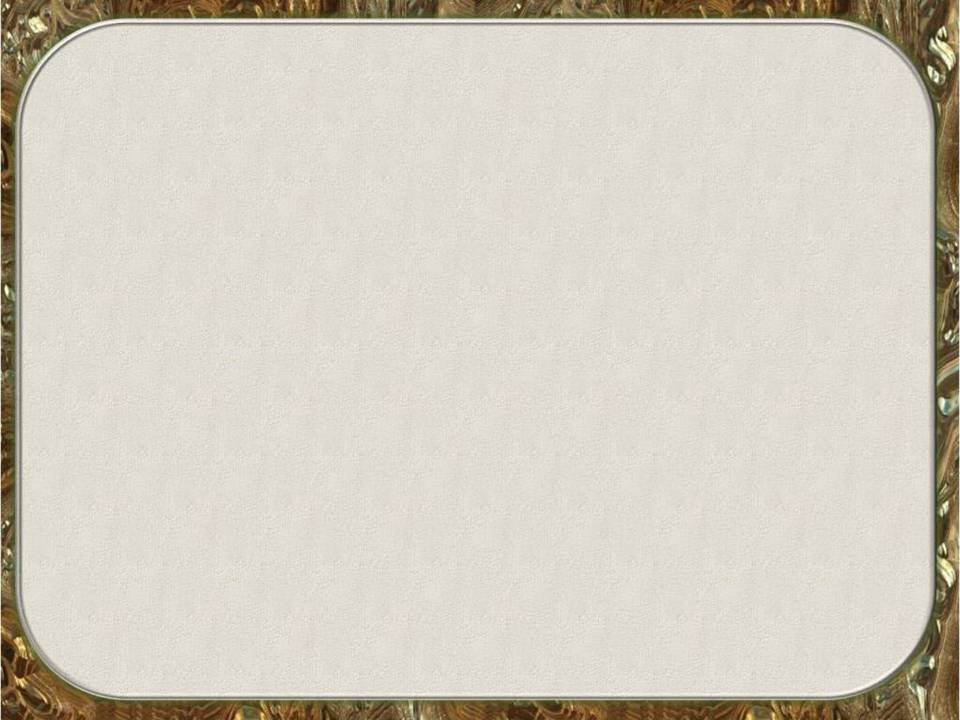 Животные на войне
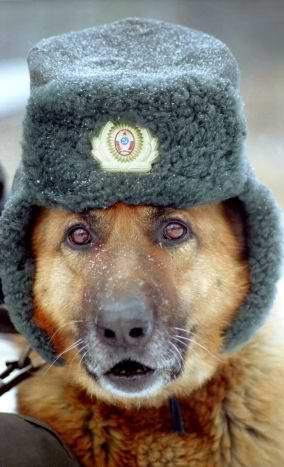 Познавательное занятие
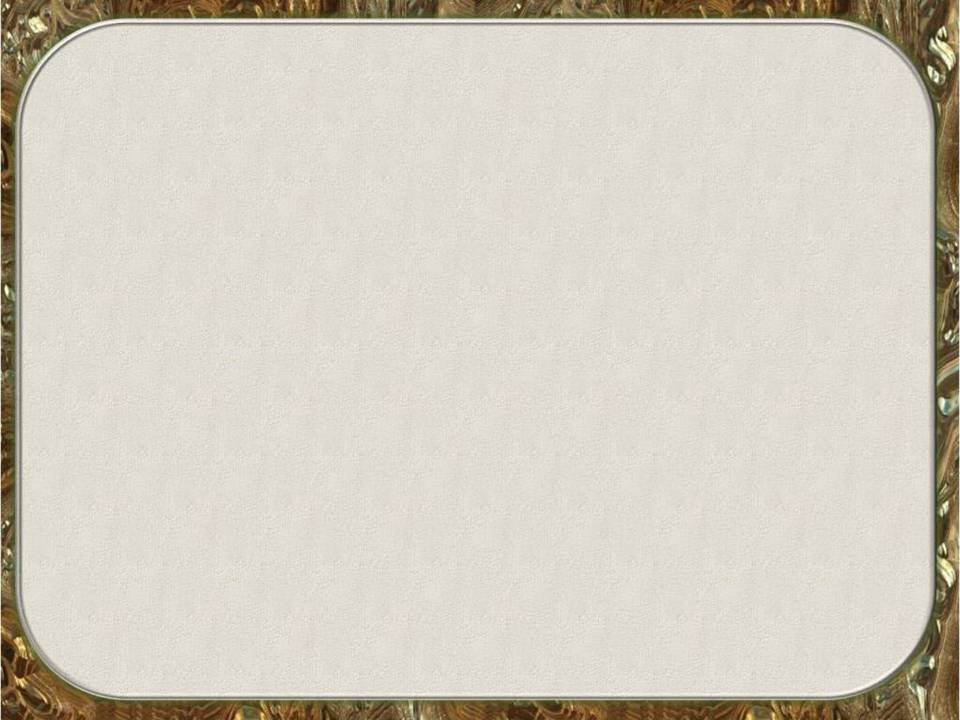 Война 
есть одно из величайших кощунств 
над человеком и природой.                                            А.С.Пушкин
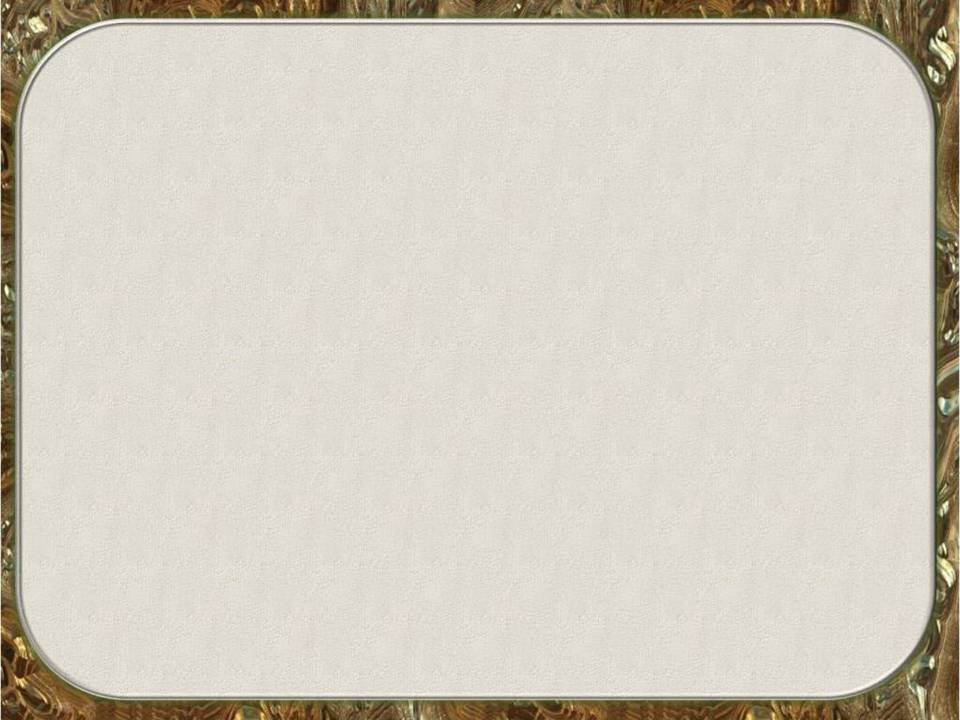 История войн – это история уничтожения природы
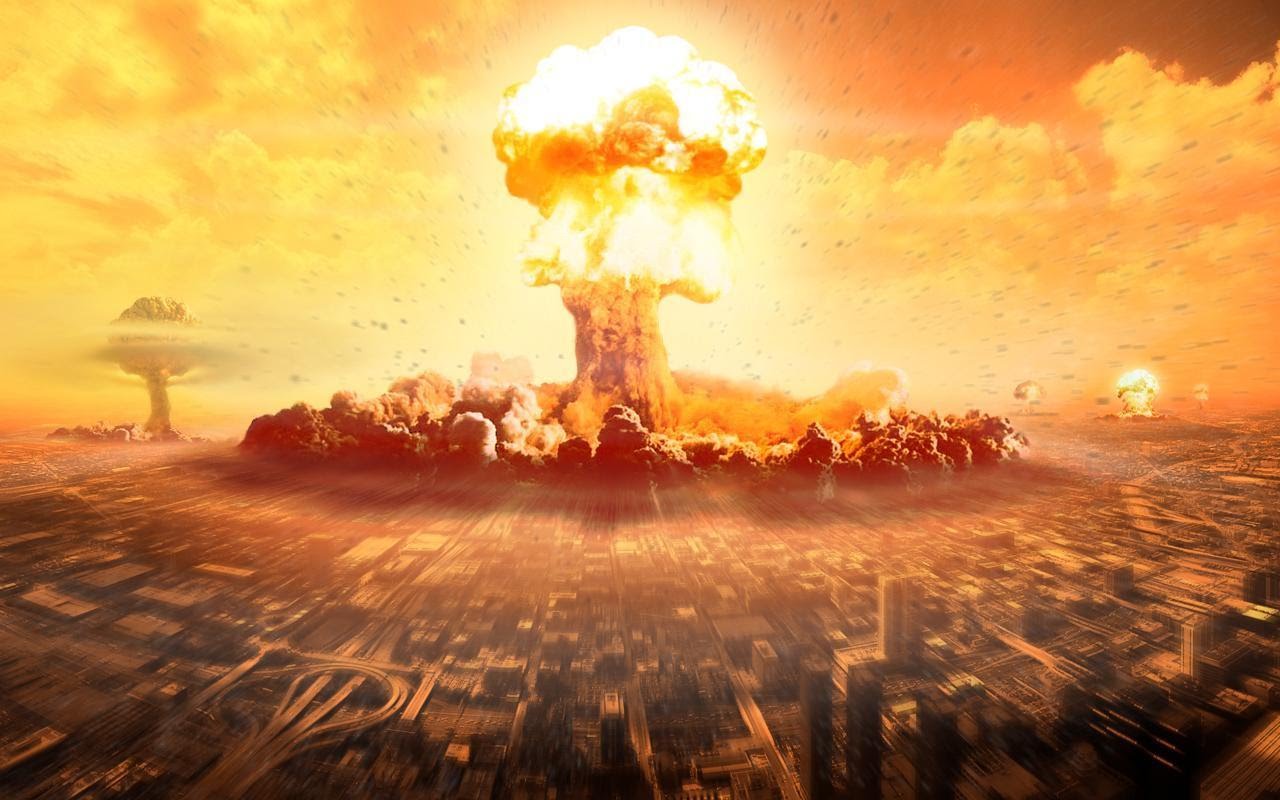 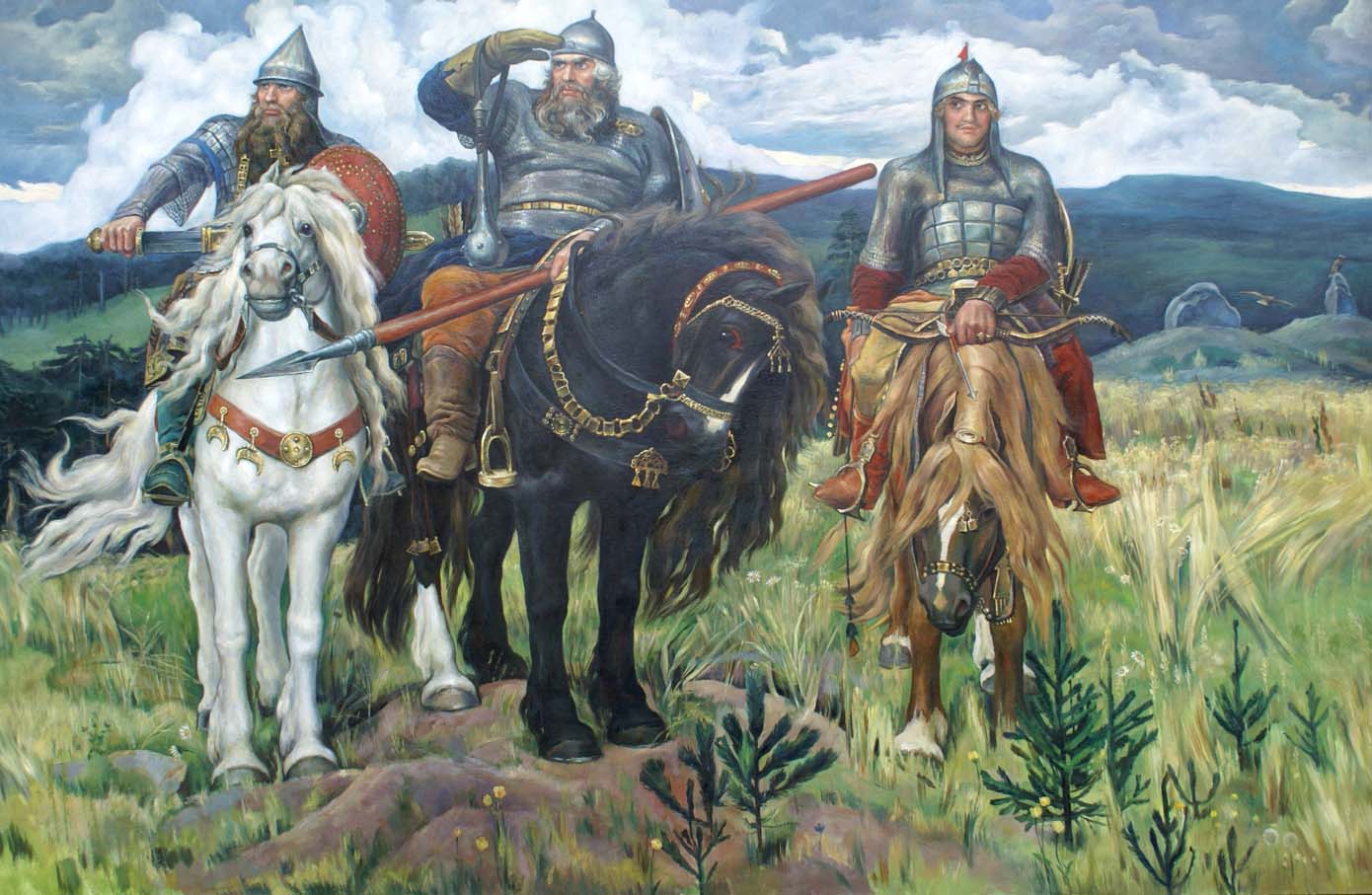 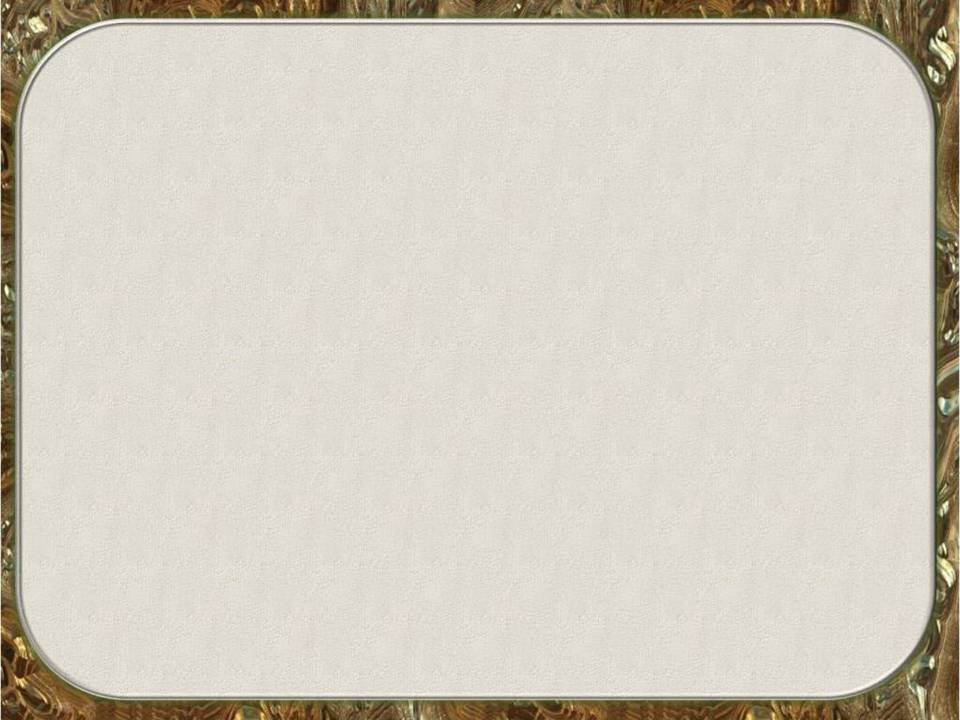 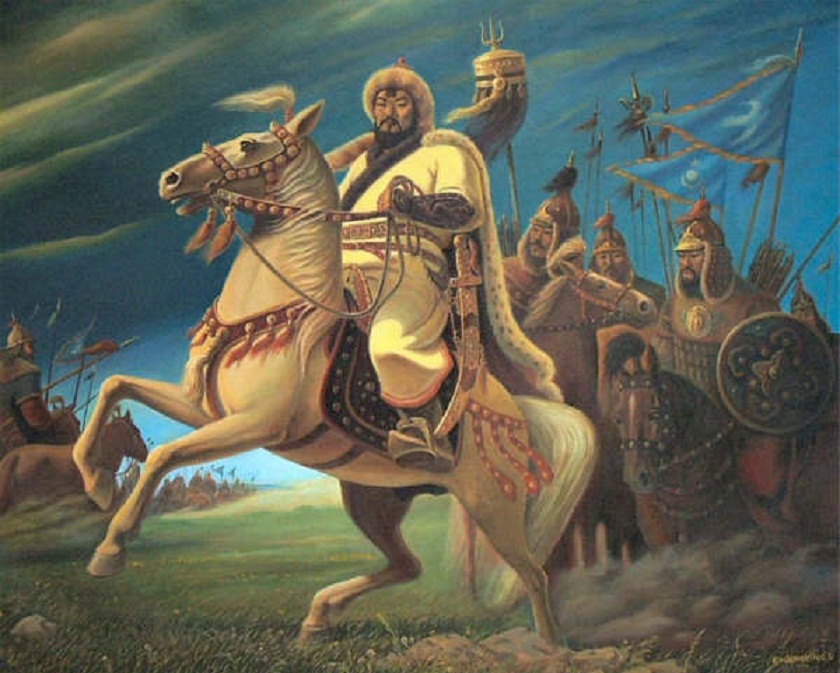 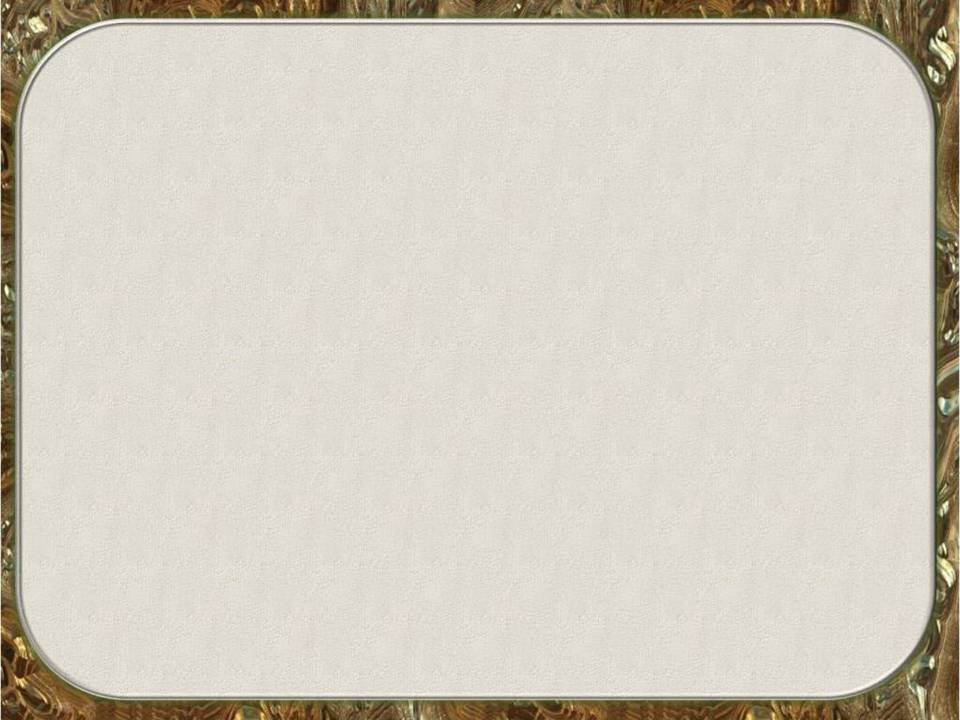 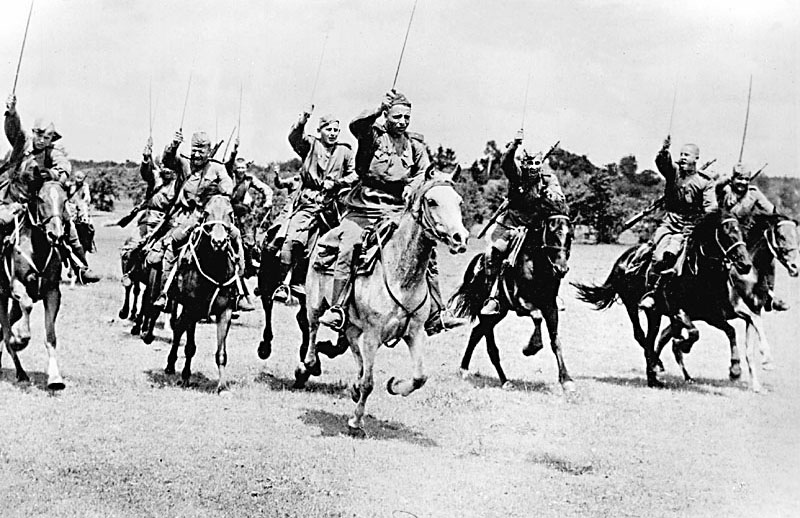 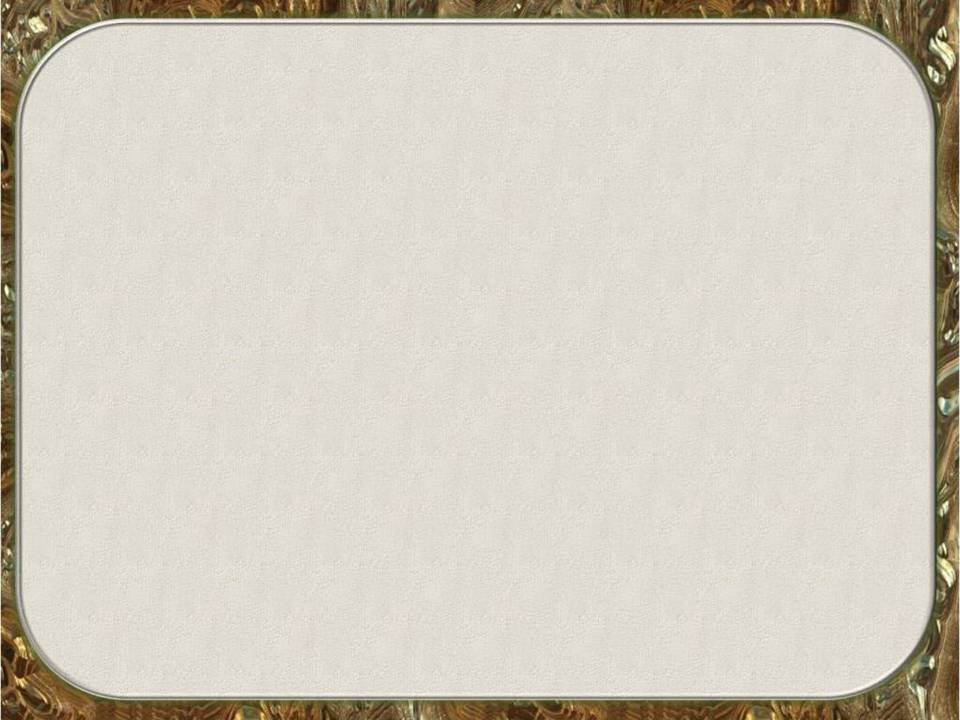 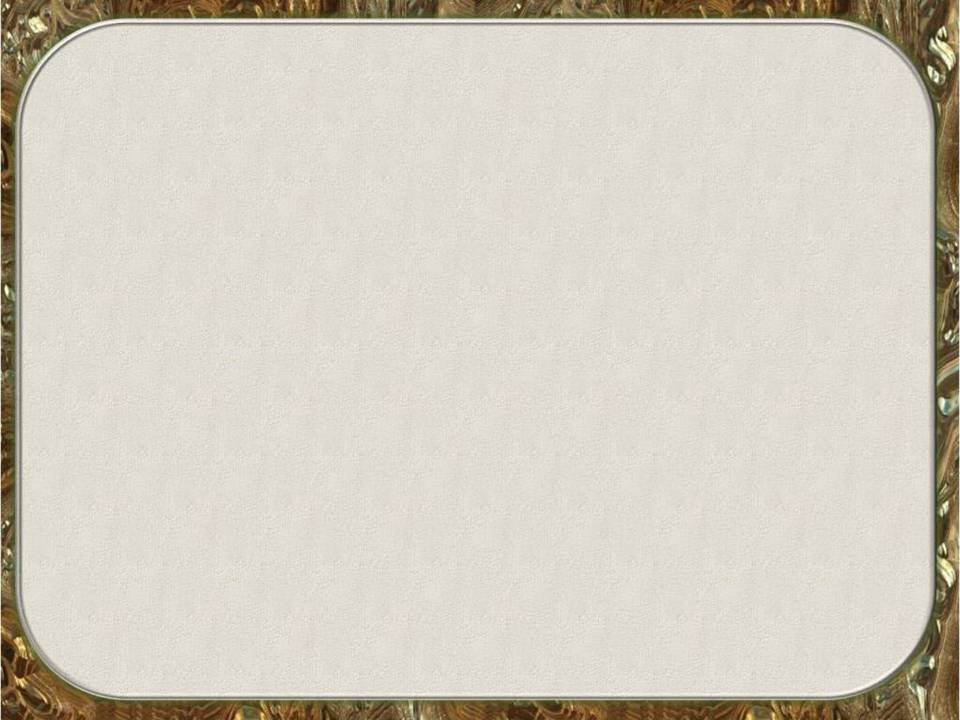 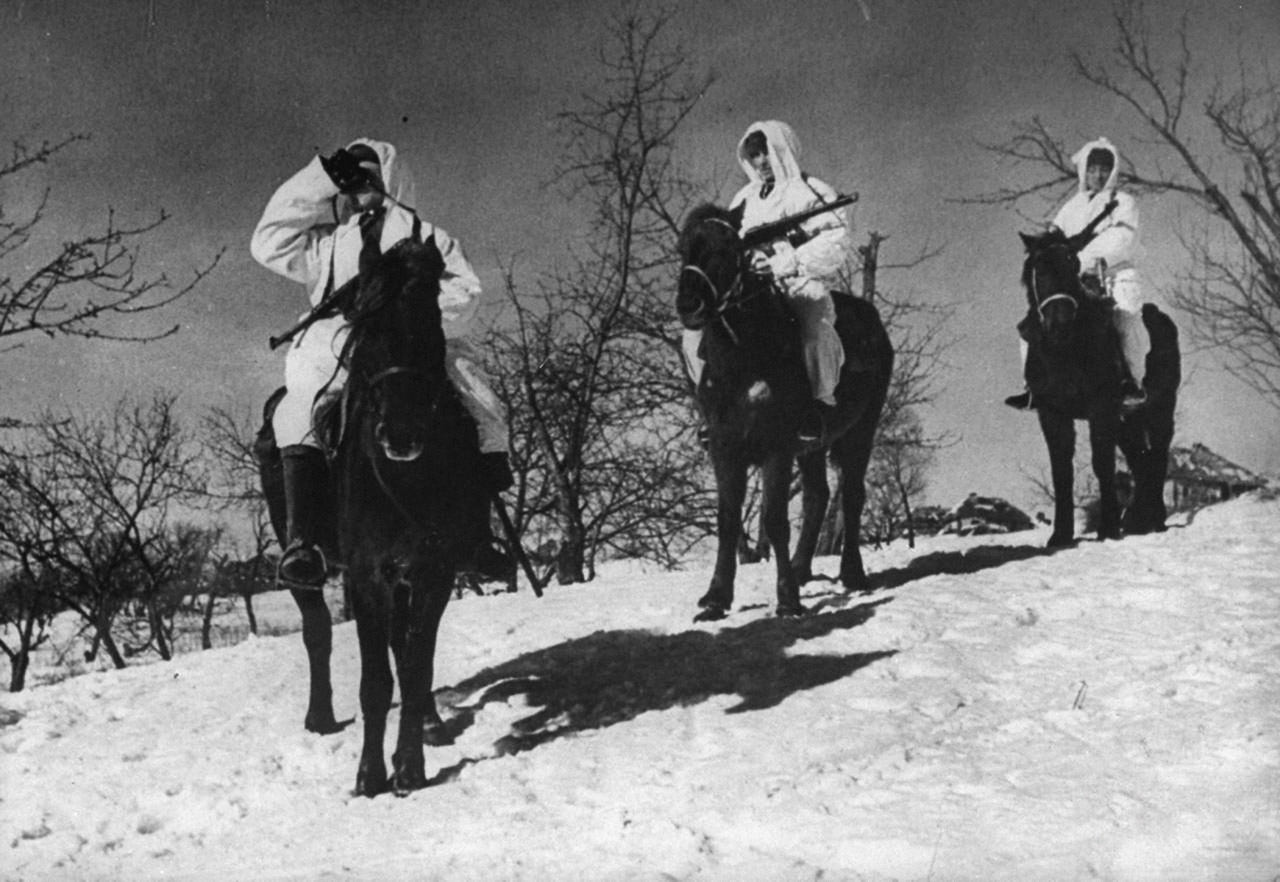 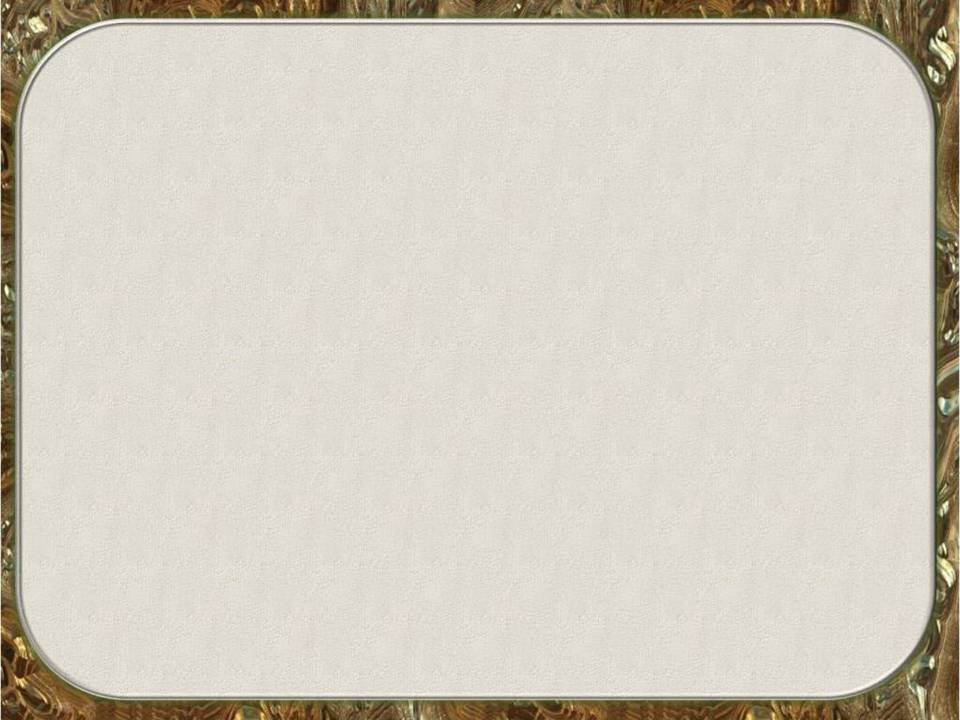 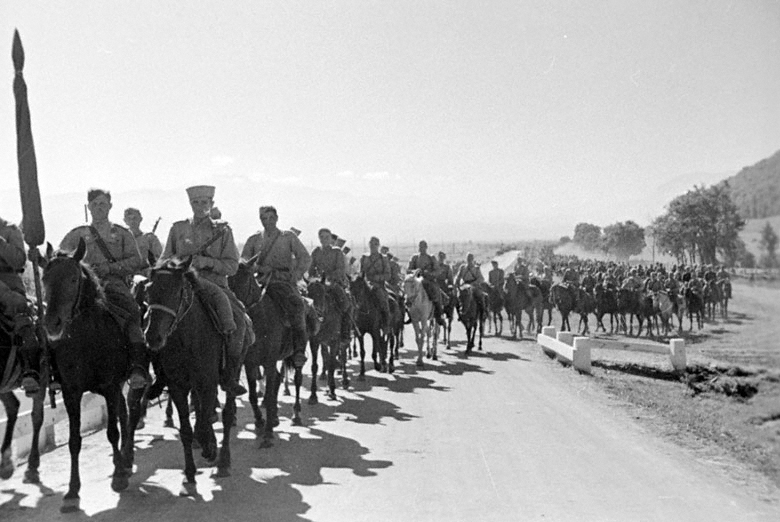 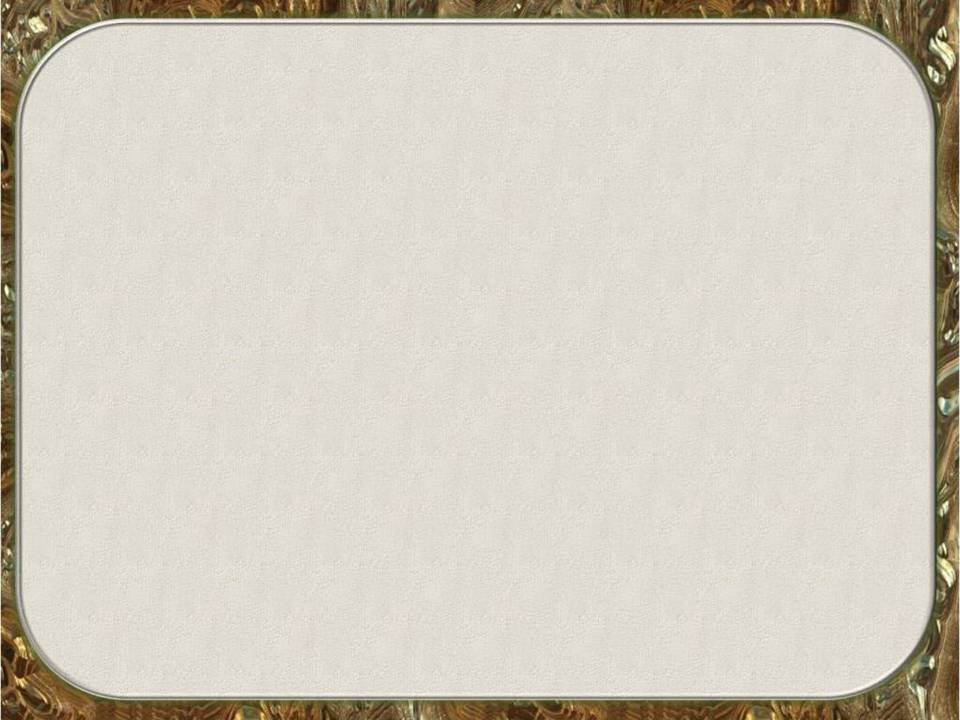 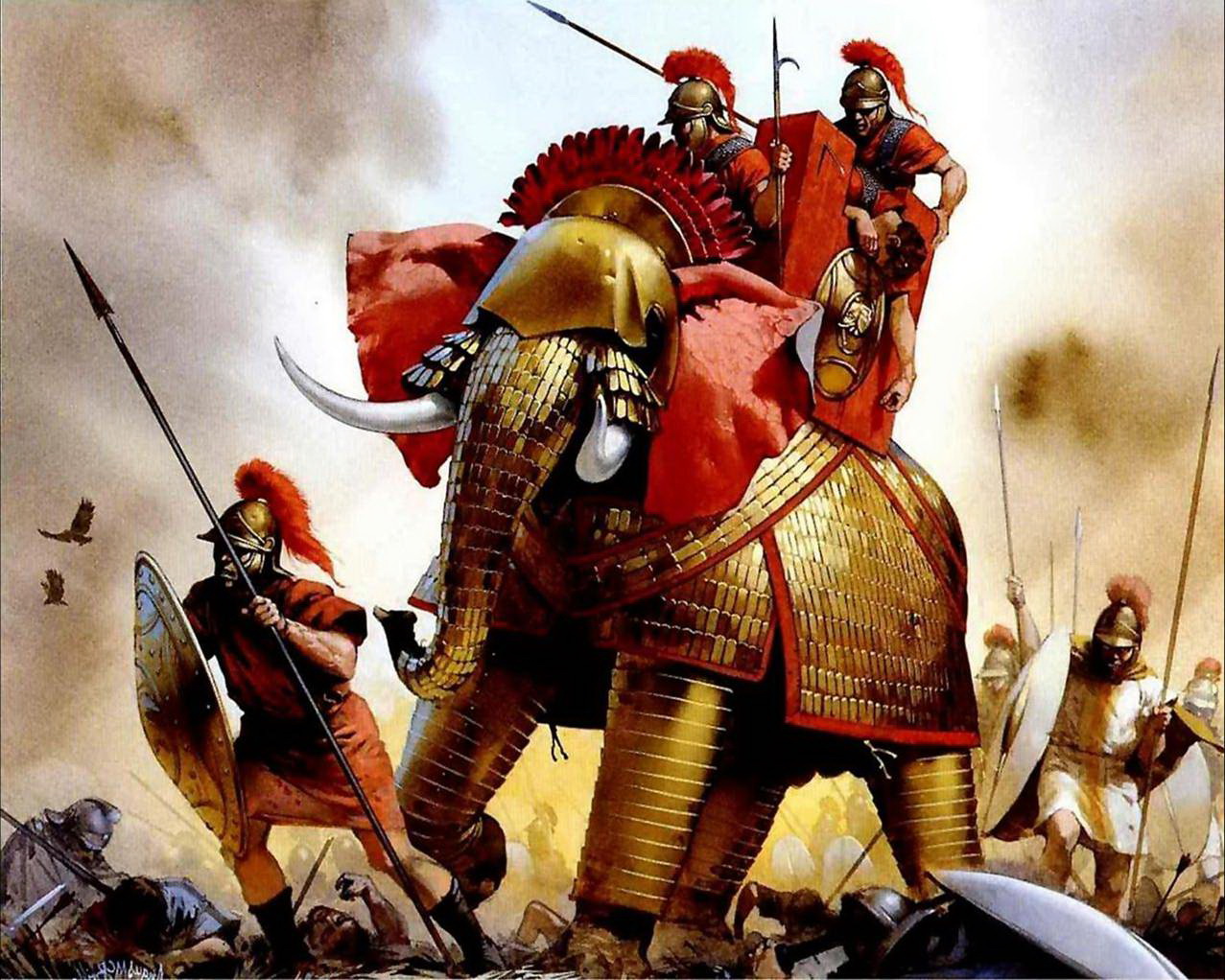 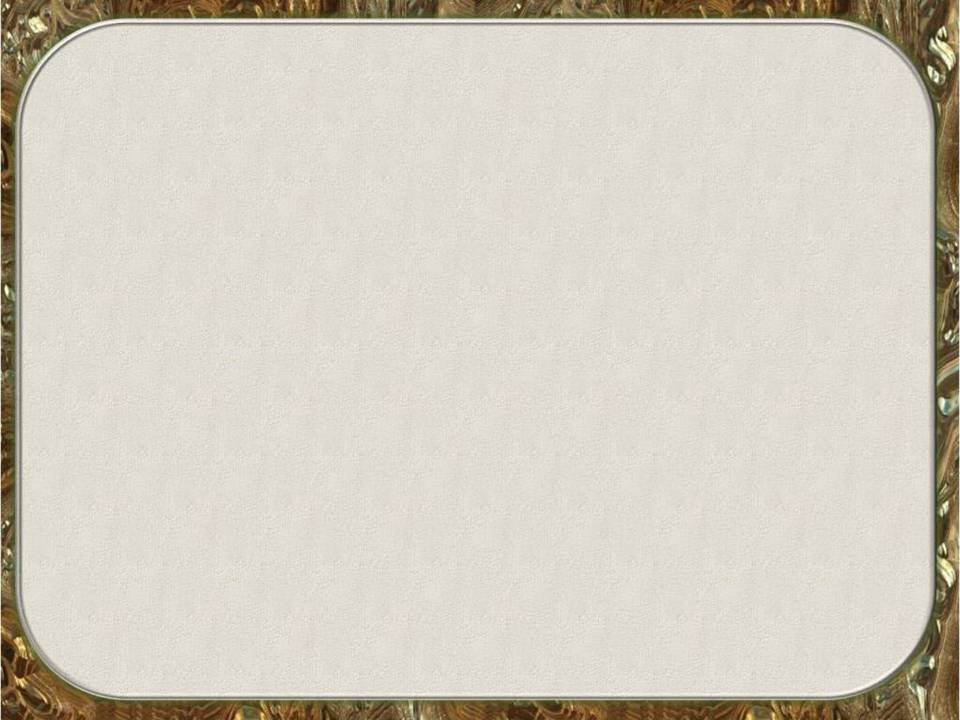 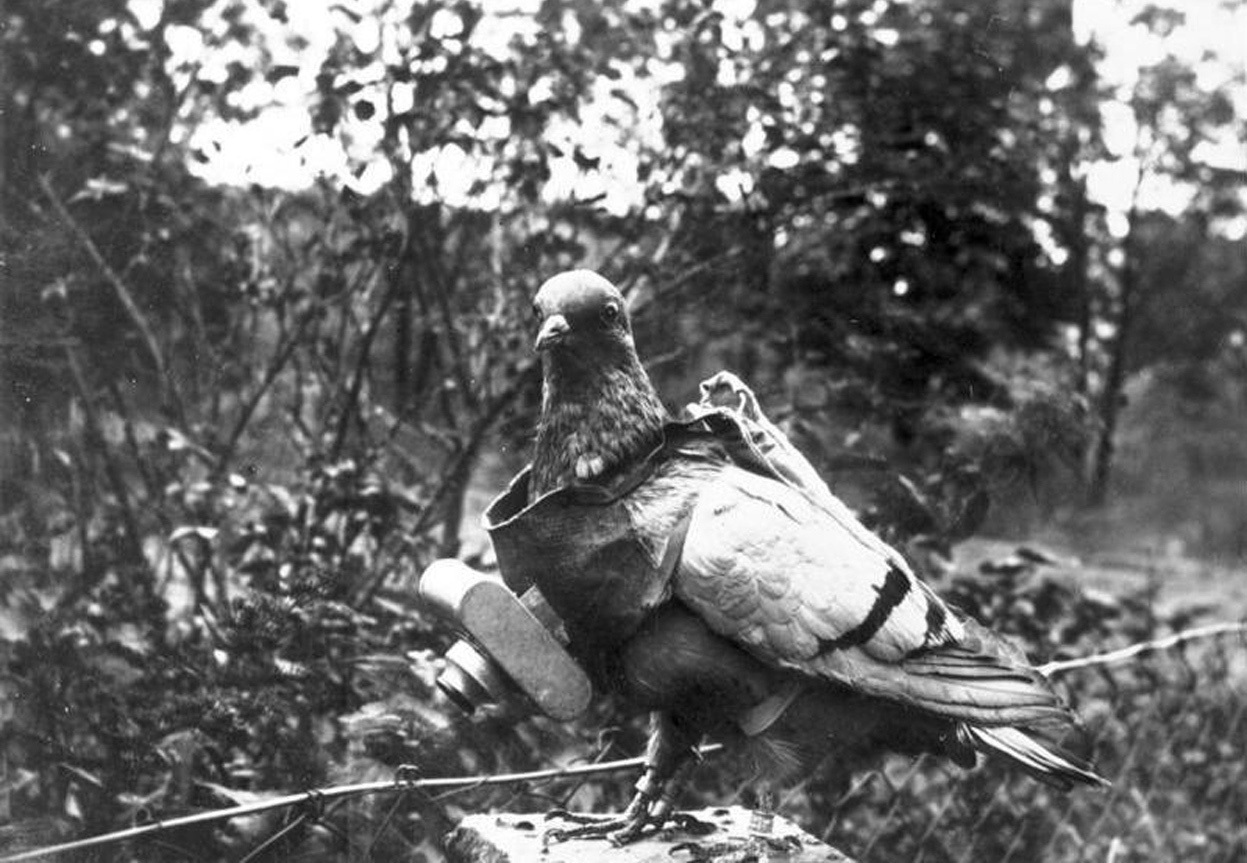 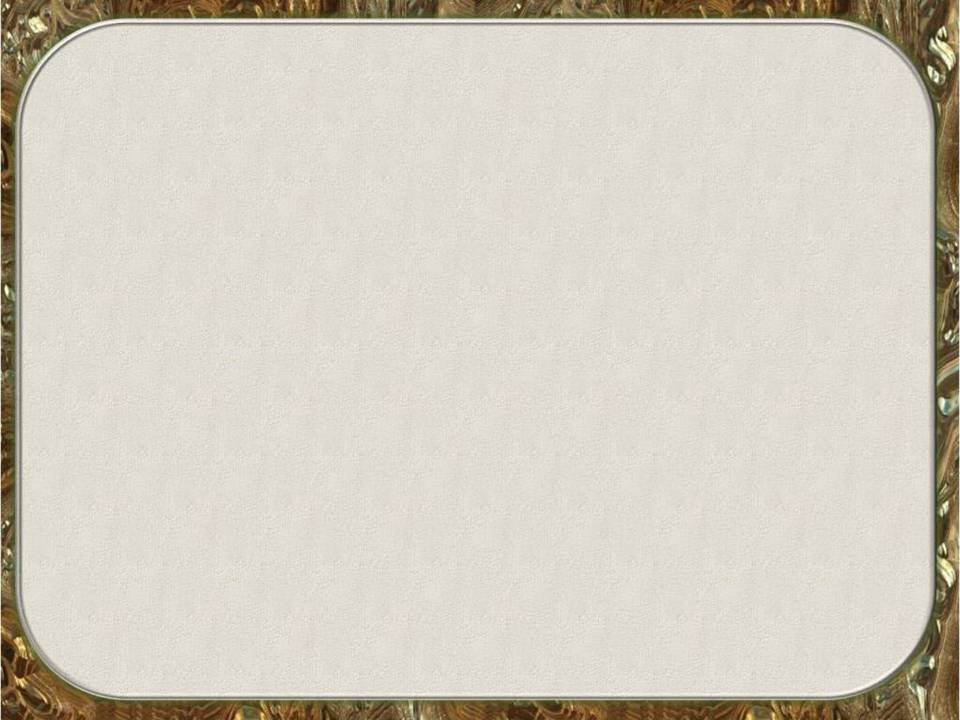 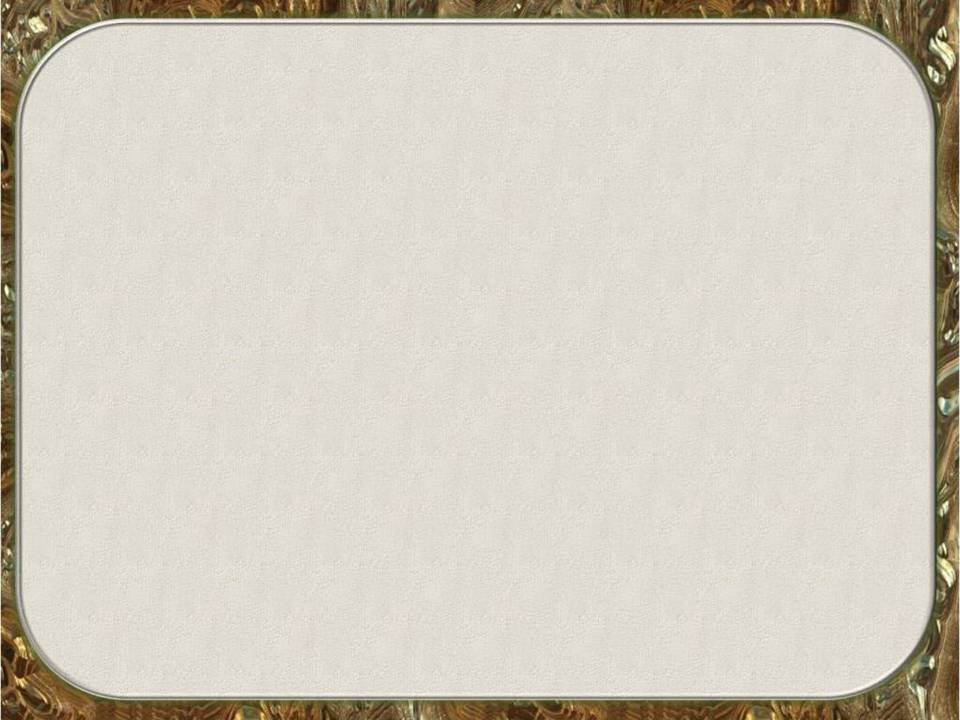 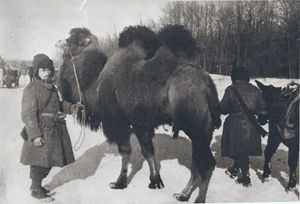 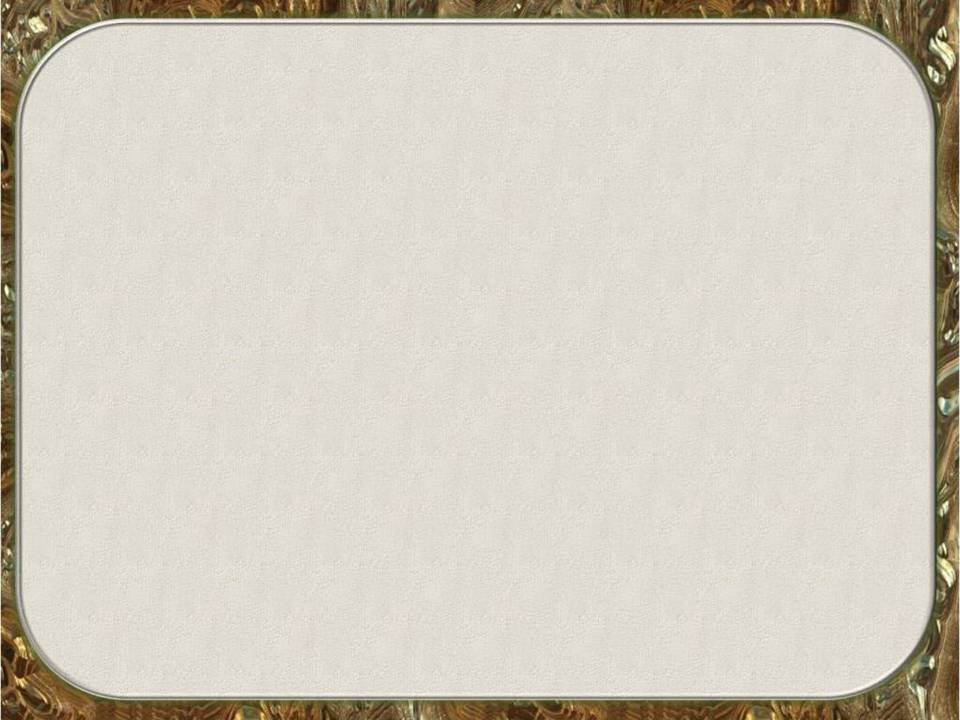 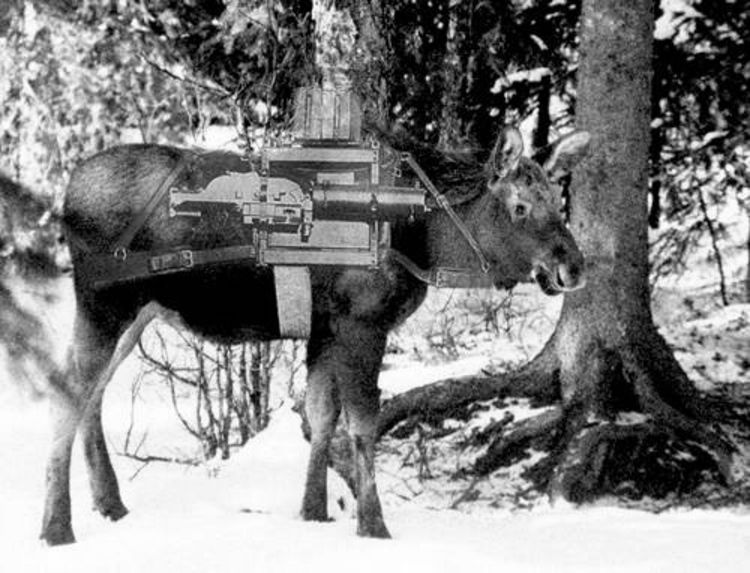 Невольные участники боевых действий
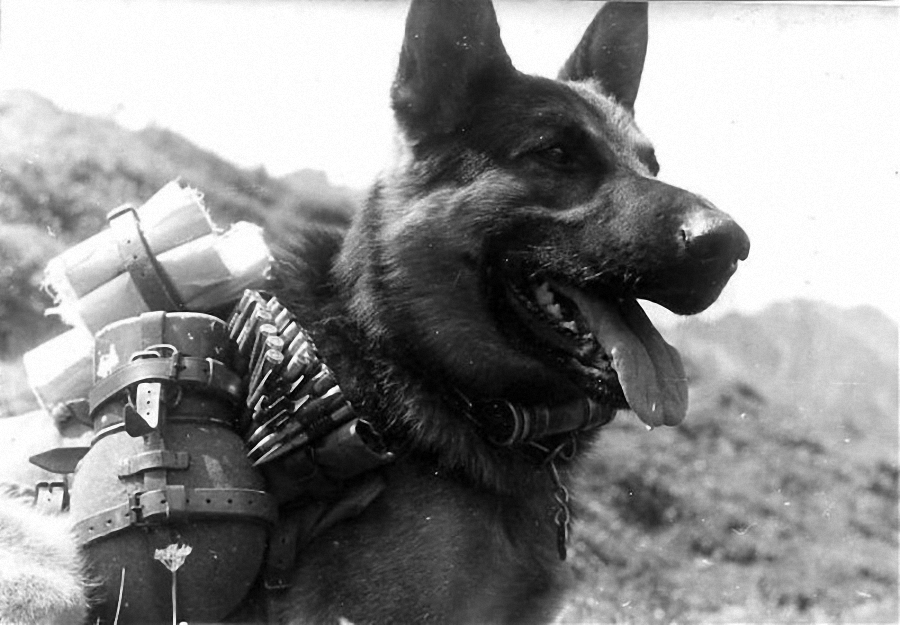 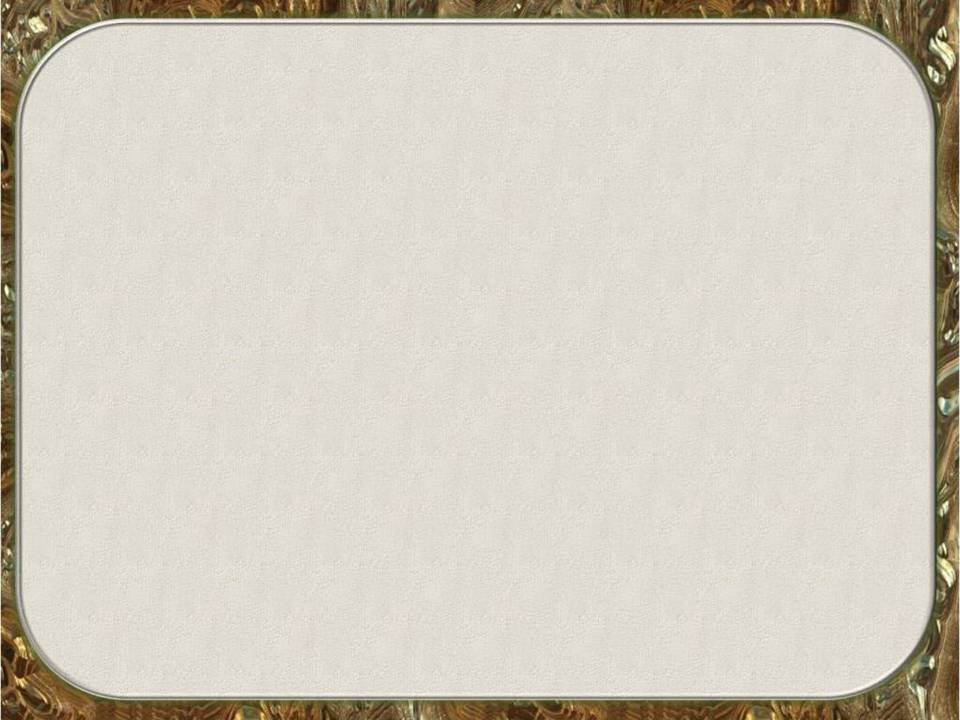 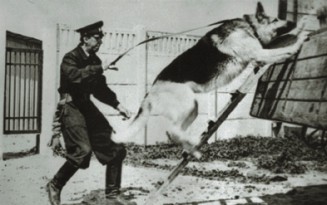 Первую и единственную в России Центральную школу военного собаководства «Красная звезда» создал ученый, генерал-майор Григорий Медведев. Уже к началу 1941 года эта школа готовила собак по 11 видам служб.
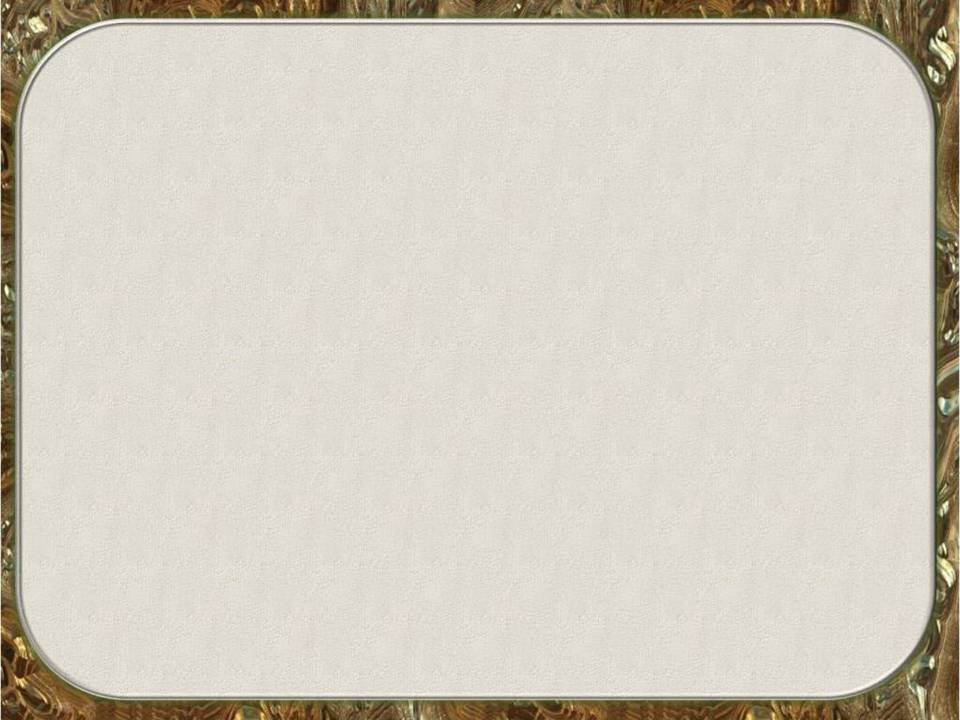 Ездовые собаки
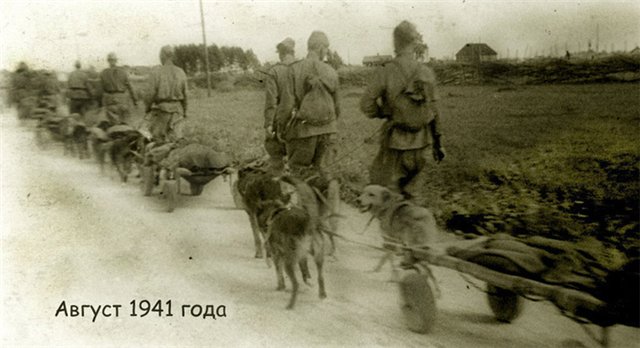 Около 15 тысяч упряжек, зимой на нартах, летом на специальных тележках, под огнем и взрывами вывезли с поля боя около 700 тысяч тяжело раненых, подвезли к боевым частям 3500 тонн боеприпасов.
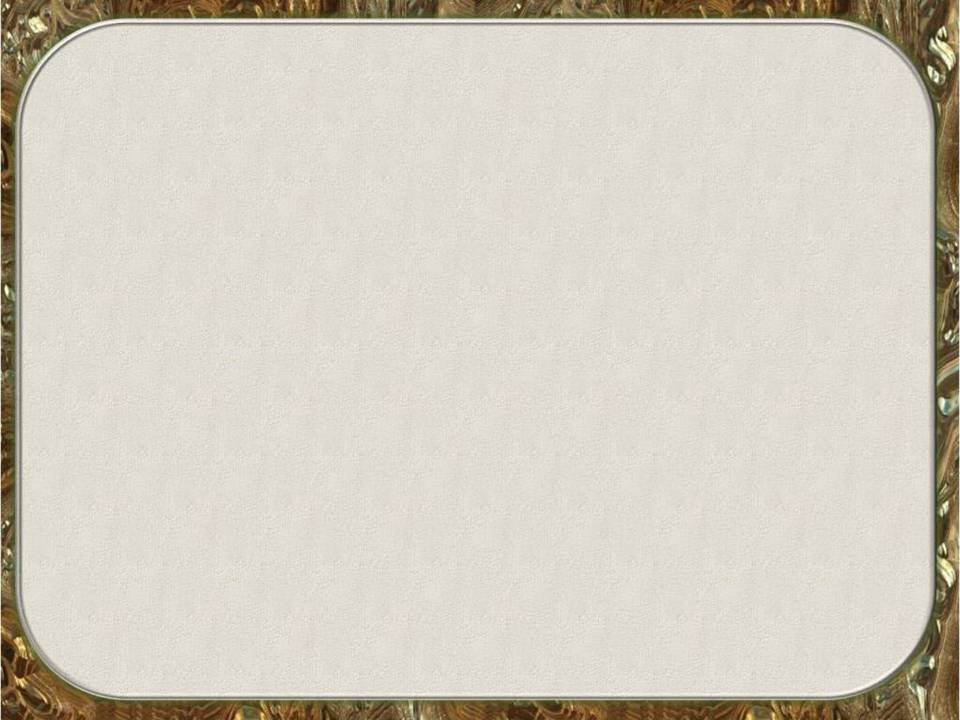 Собаки-миноискатели
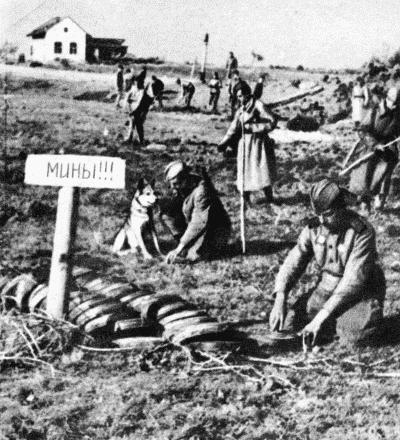 Наши четвероногие миноискатели разминировали Белгород, Киев, Одессу, Новгород, Витебск, Полоцк, Варшаву, Прагу, Вену, Будапешт, Берлин. 
 Общая протяженность военных дорог, проверенных собаками, составила 15153 км.
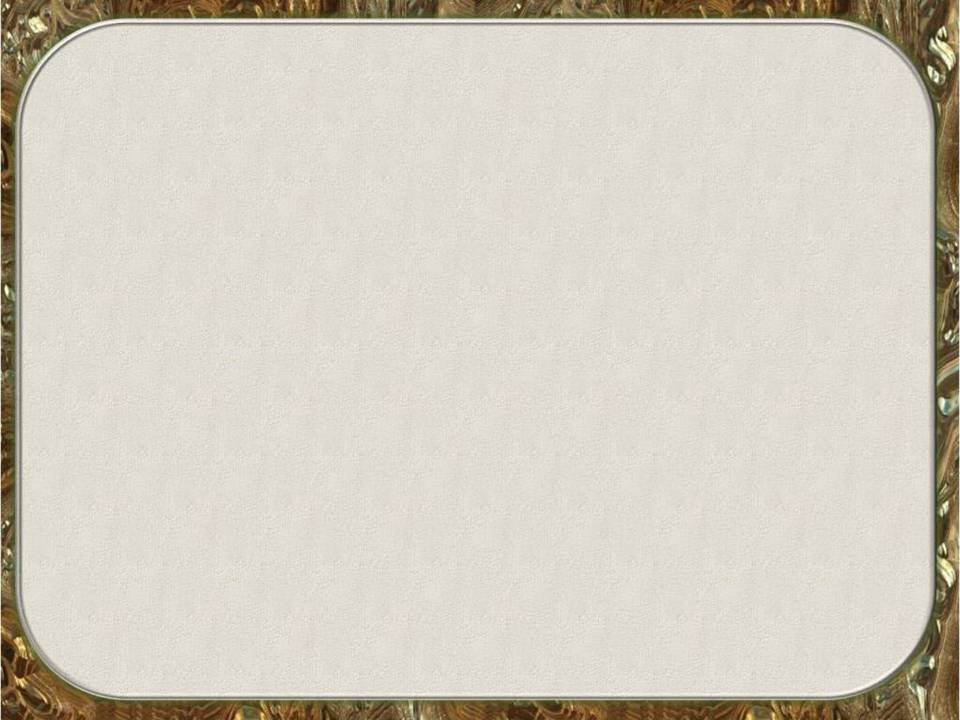 Собаки-истребители танков
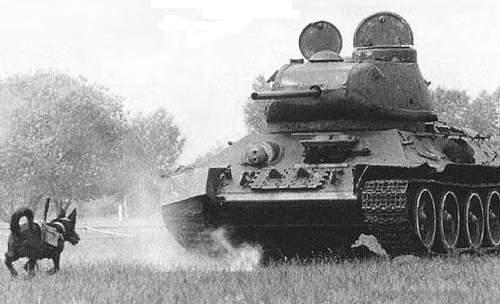 Такие собаки шли на смерть, подорвав более 300 фашистских танков. Немцы боялись таких псов больше, чем противотанковых орудий.
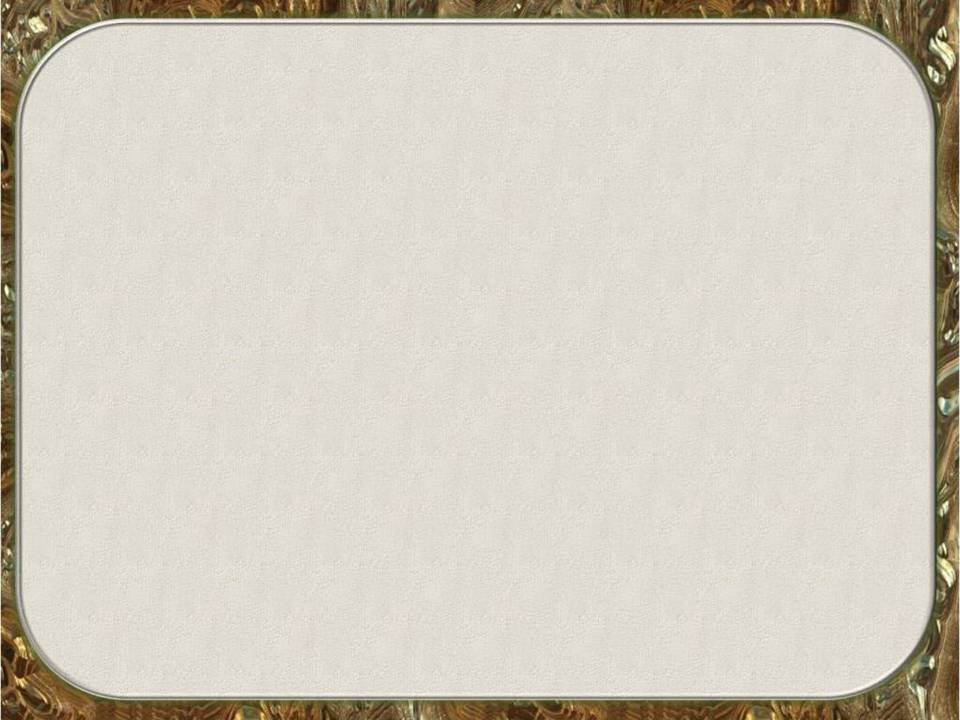 Санитарные собаки
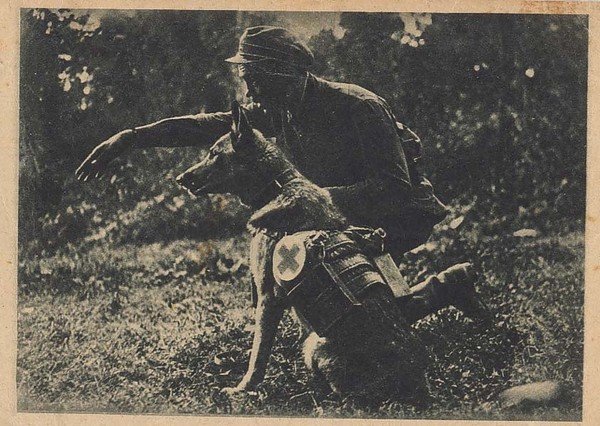 Они находили тяжело раненых солдат в болотах, лесах, оврагах и приводили к ним санитаров, неся на своих спинах тюки с медикаментами и перевязочным материалом.
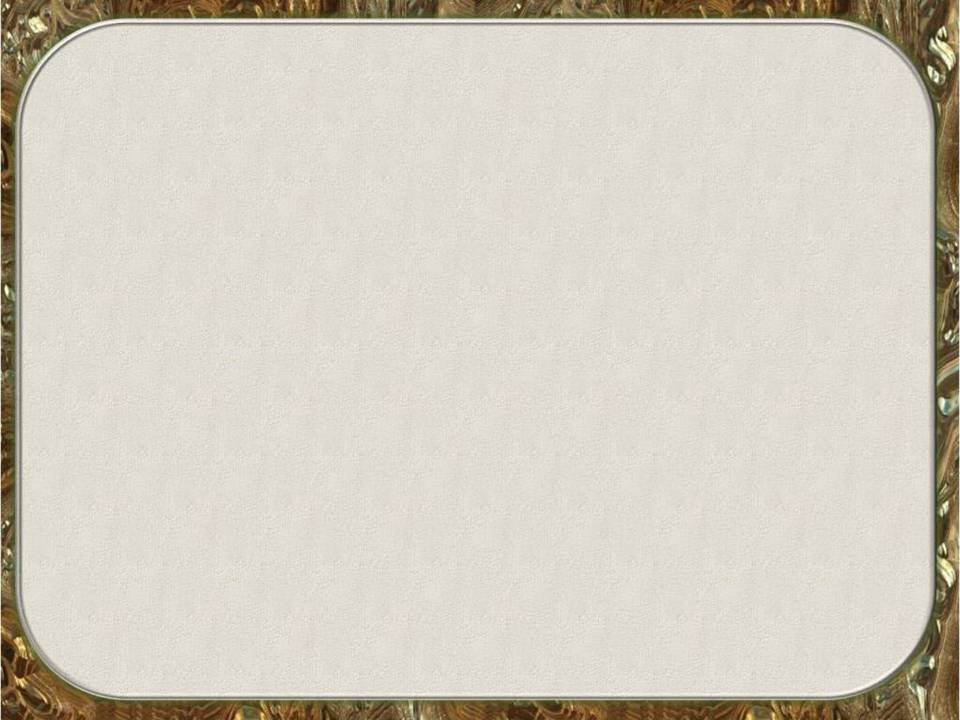 Собаки - разведчики
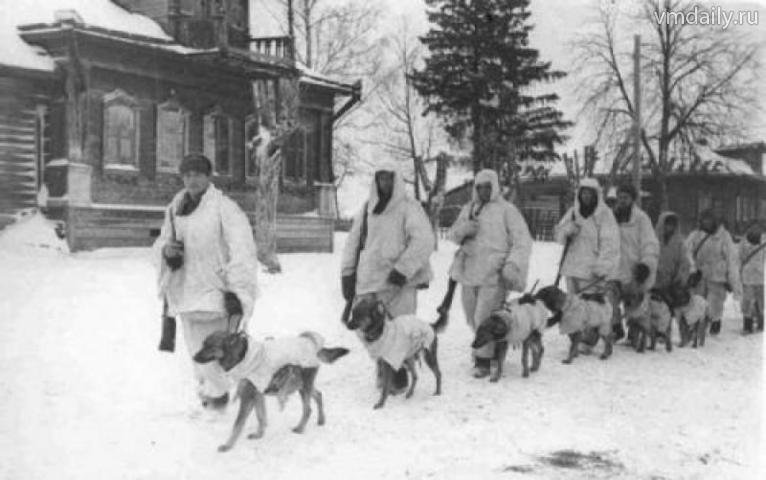 Сопровождали разведчиков в тыл врага для успешного прохода через его передовые позиции, обнаружения скрытых огневых точек, засад, секретов, оказания помощи при захвате «языка», работали быстро, четко и беззвучно.
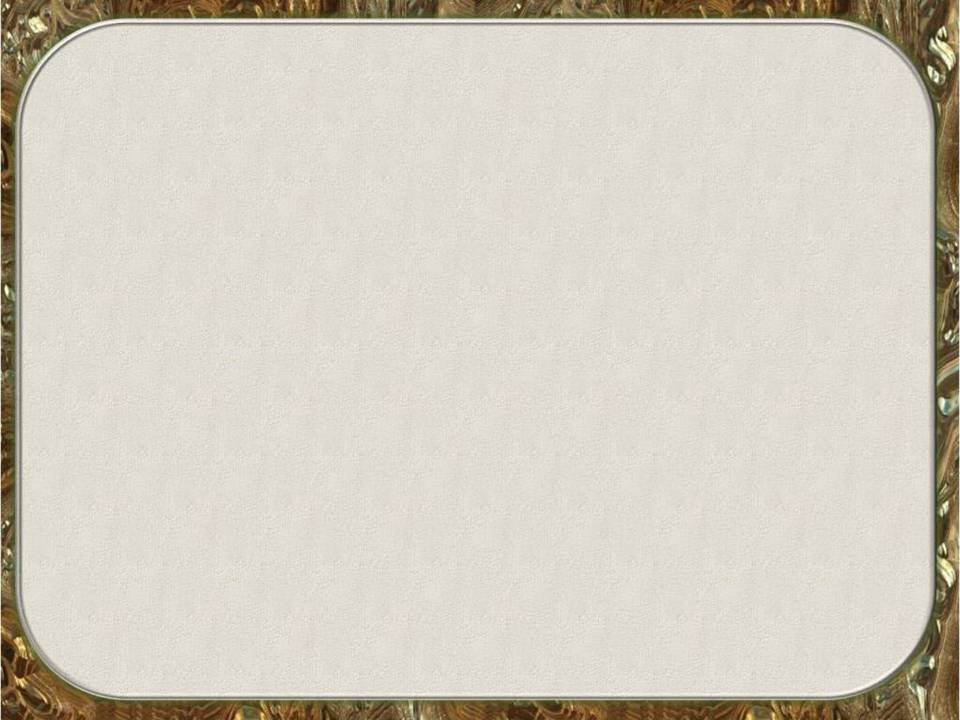 Сторожевые собаки
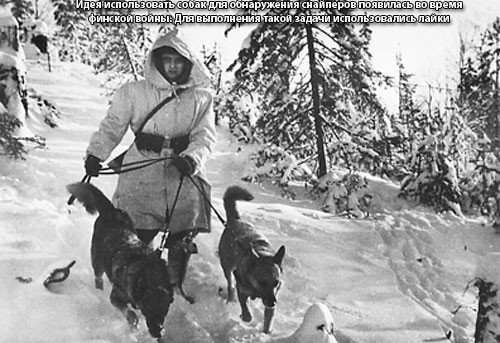 Работали в боевом охранении, в засадах для обнаружения врага ночью и в ненастную погоду. Эти четвероногие умницы только натяжением поводка и поворотом туловища указывали направление     грозящей опасности.
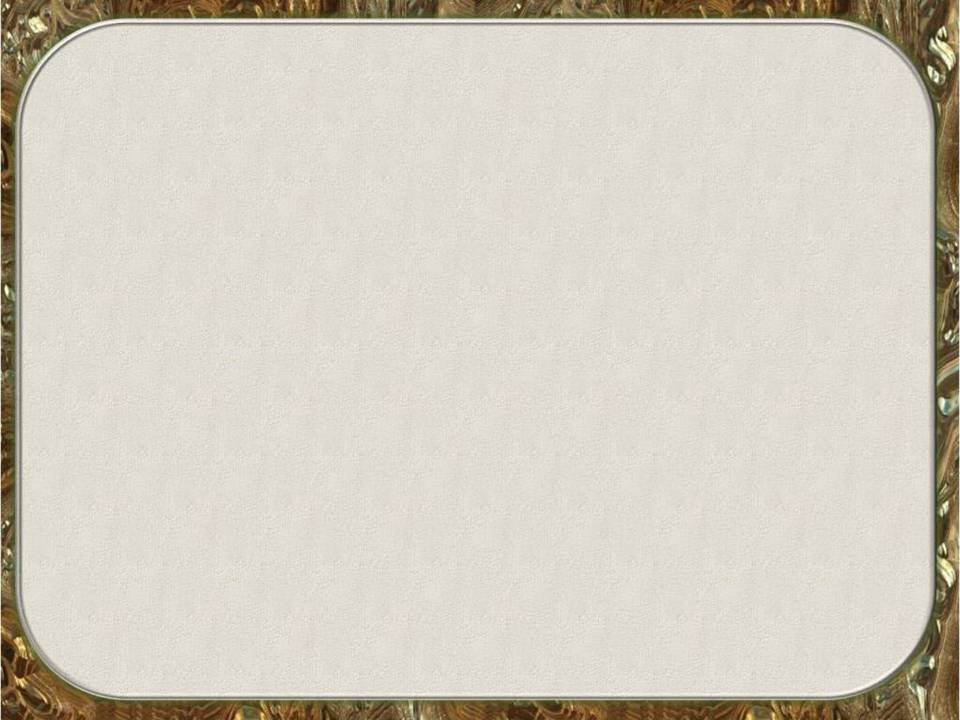 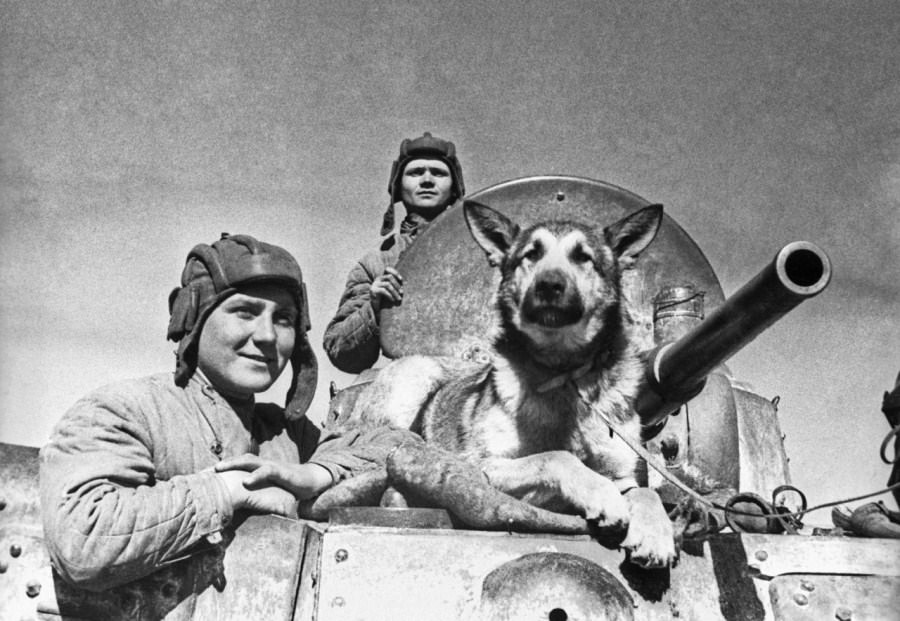 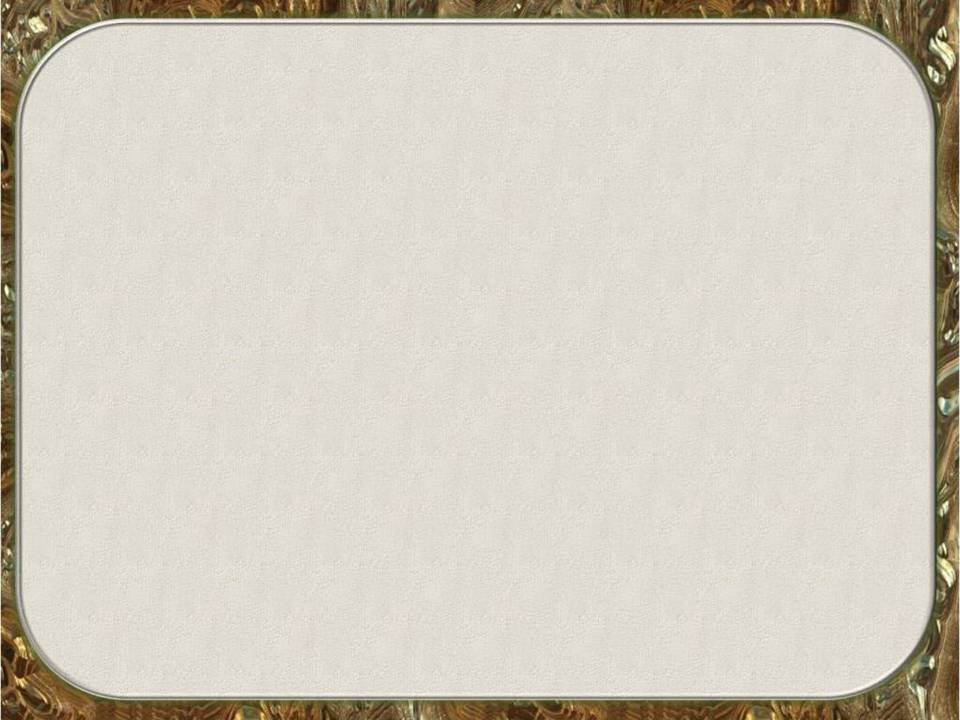 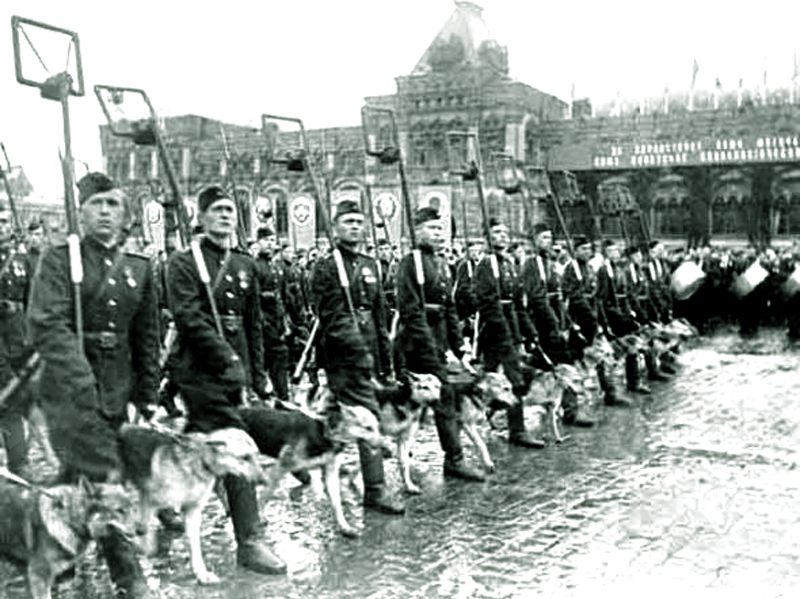 Участники
 парада Победы 1945 года
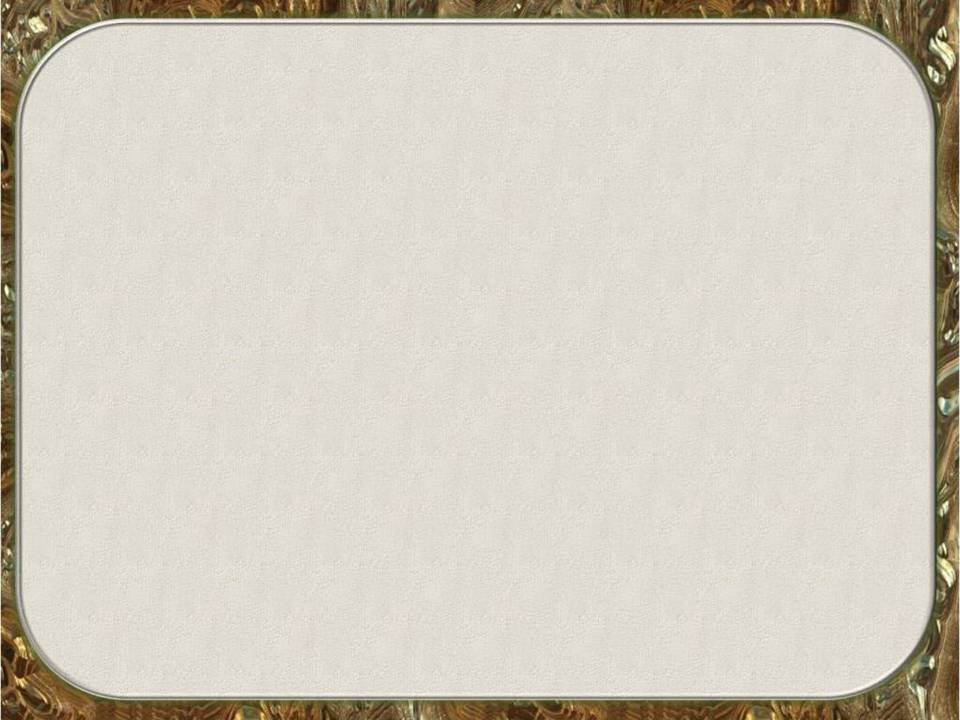 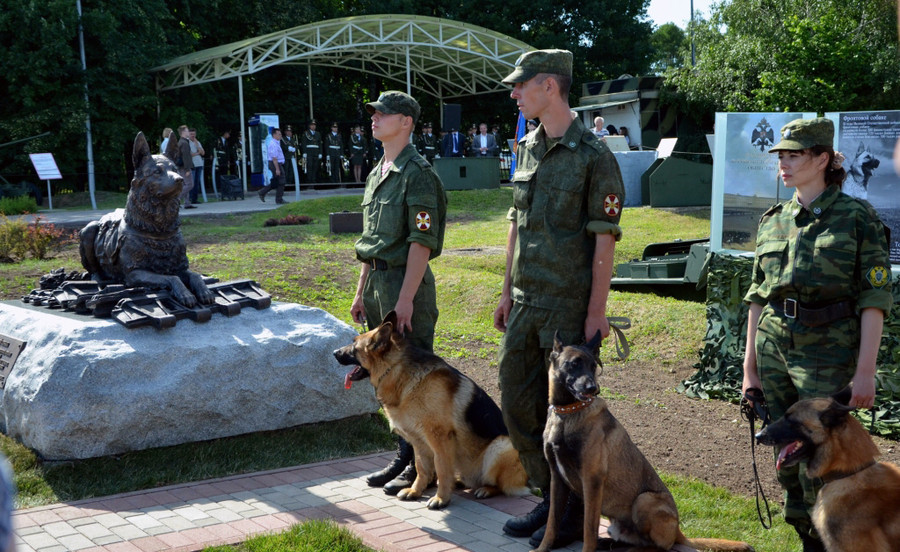 На Поклонной горе в Москве 21 июня 2013 года
 был открыт памятник фронтовой собаке.
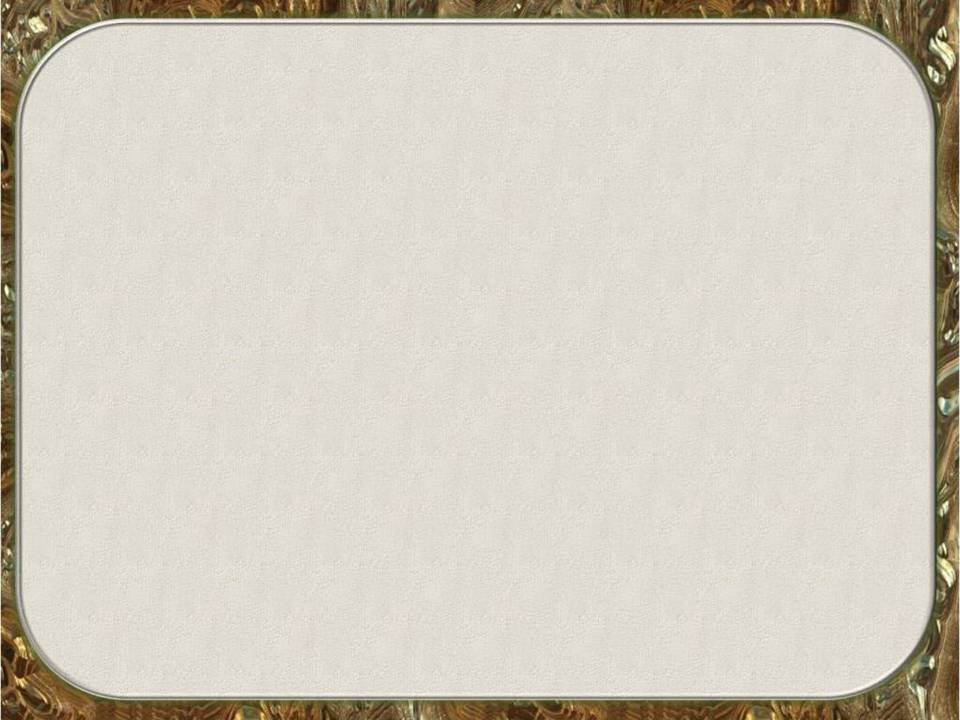 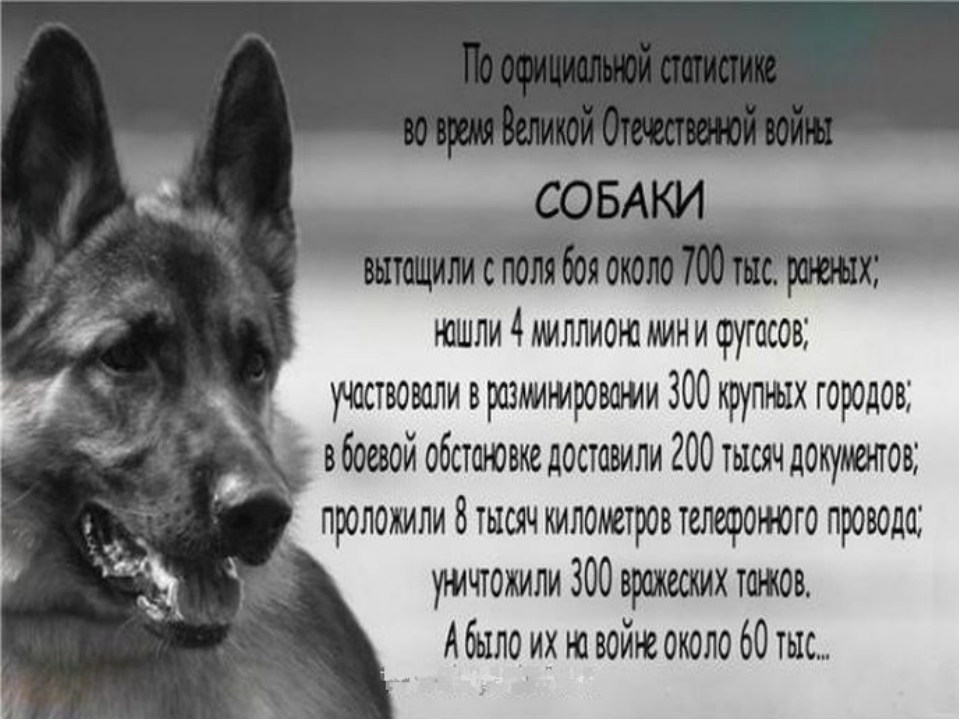 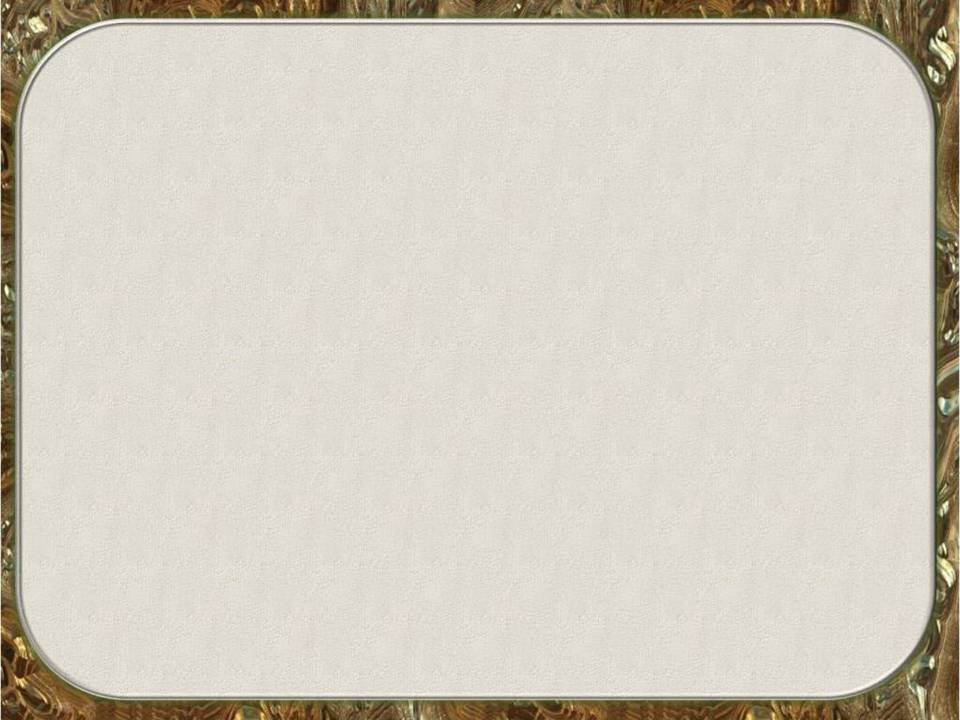 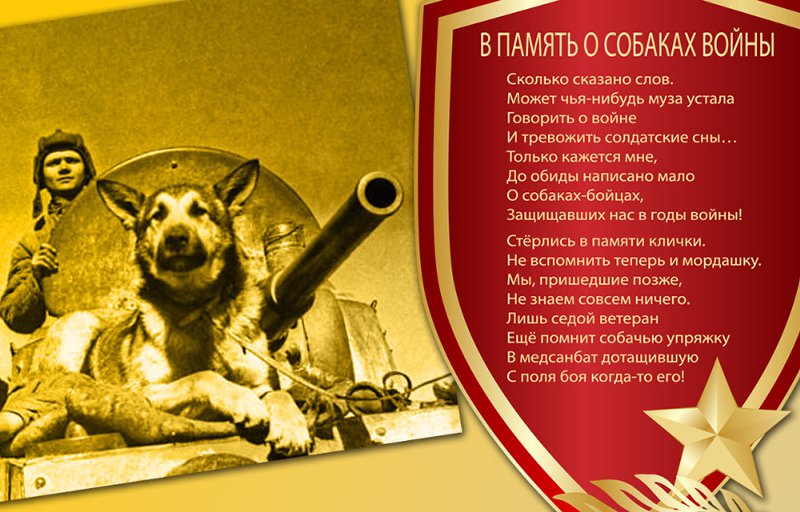 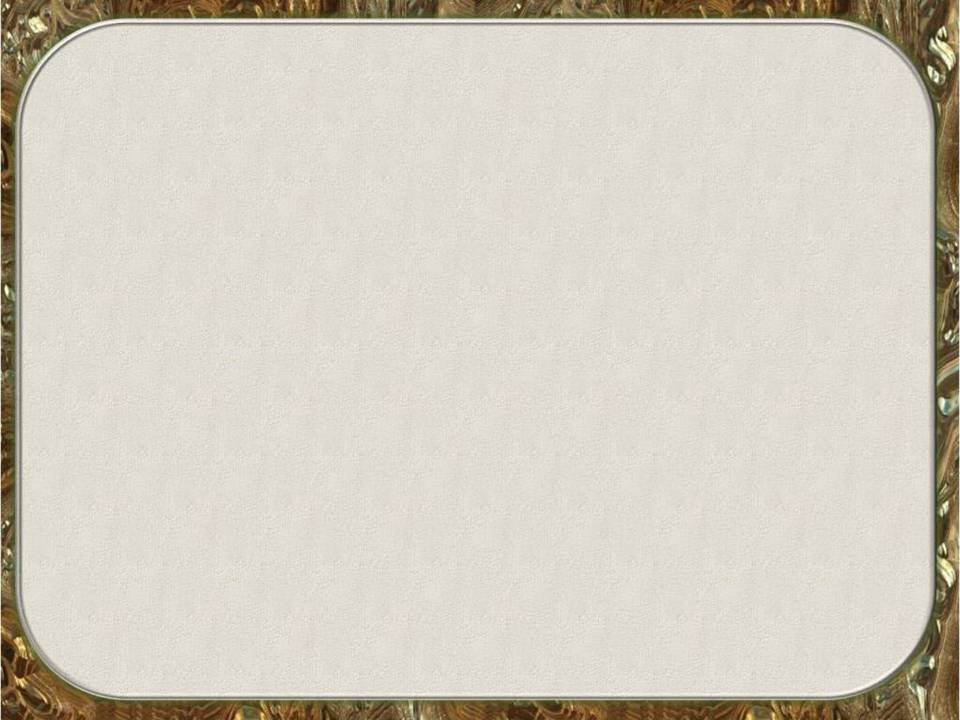 Кошки
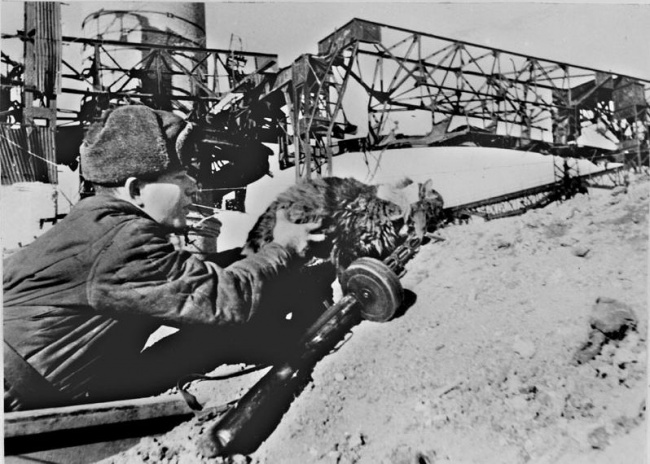 Не меньше собак и лошадей пользы принесли во время войны и кошки. Фронтовики заводили в окопах и землянках самых обыкновенных, но, вполне «годных к нестроевой службе» кошек.
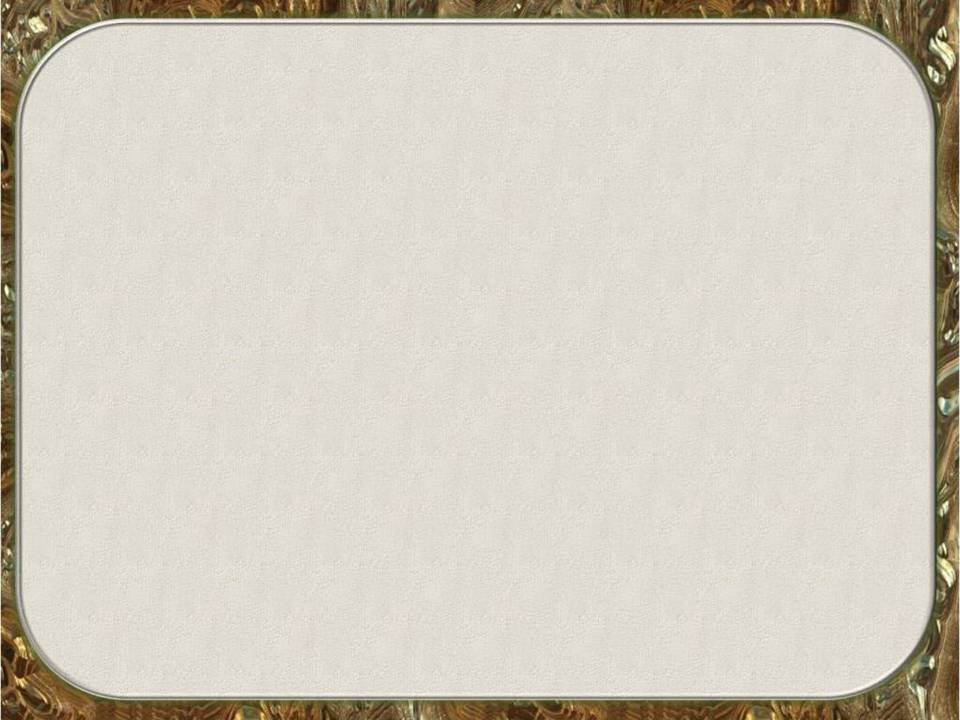 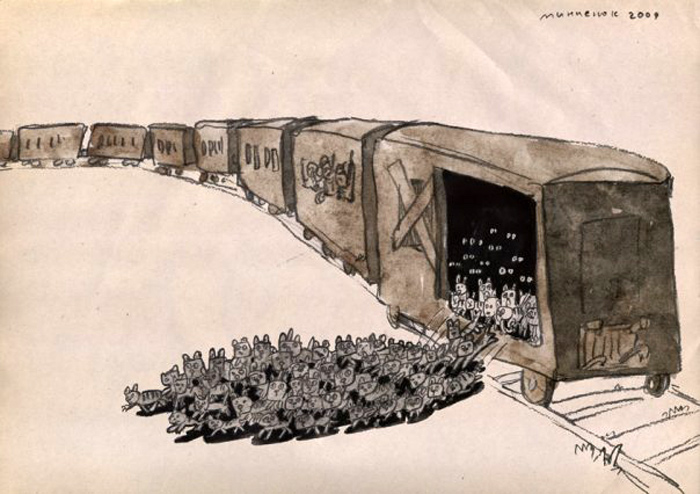 Весной 1943 г. было подписано постановление о выписке из Ярославской области 4 вагонов дымчатых кошек прямо в Ленинград. «Мяукающая дивизия» вступила в бой, очищая все подвалы, чердаки и свалки от крыс. Кошки победили.
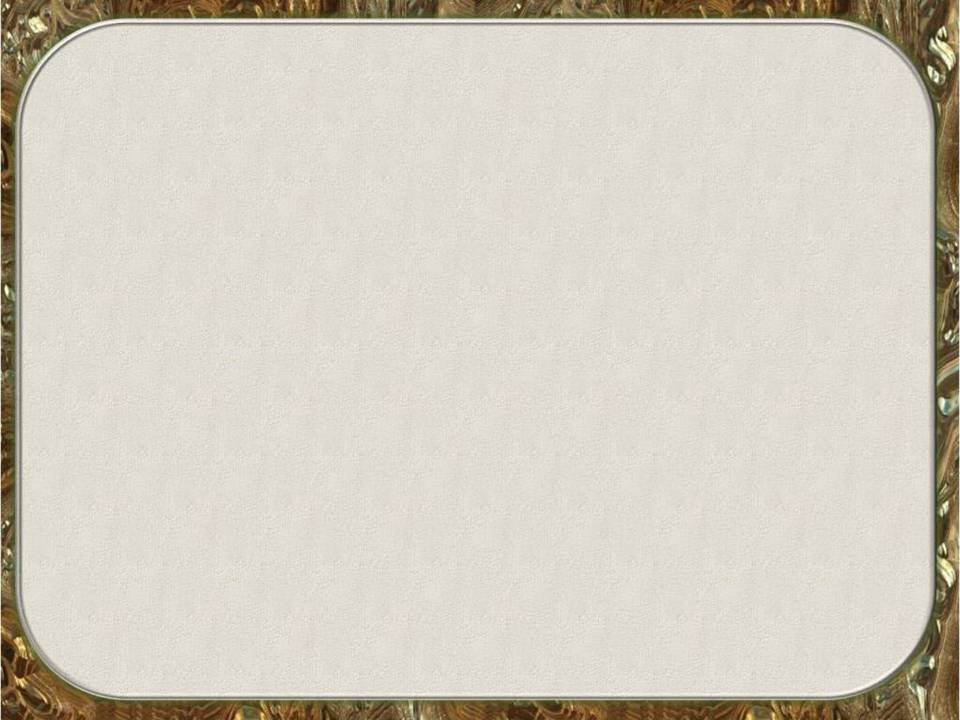 Дельфины-подводники
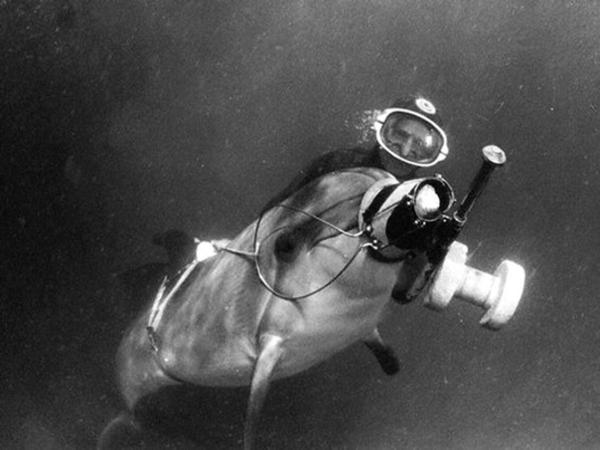 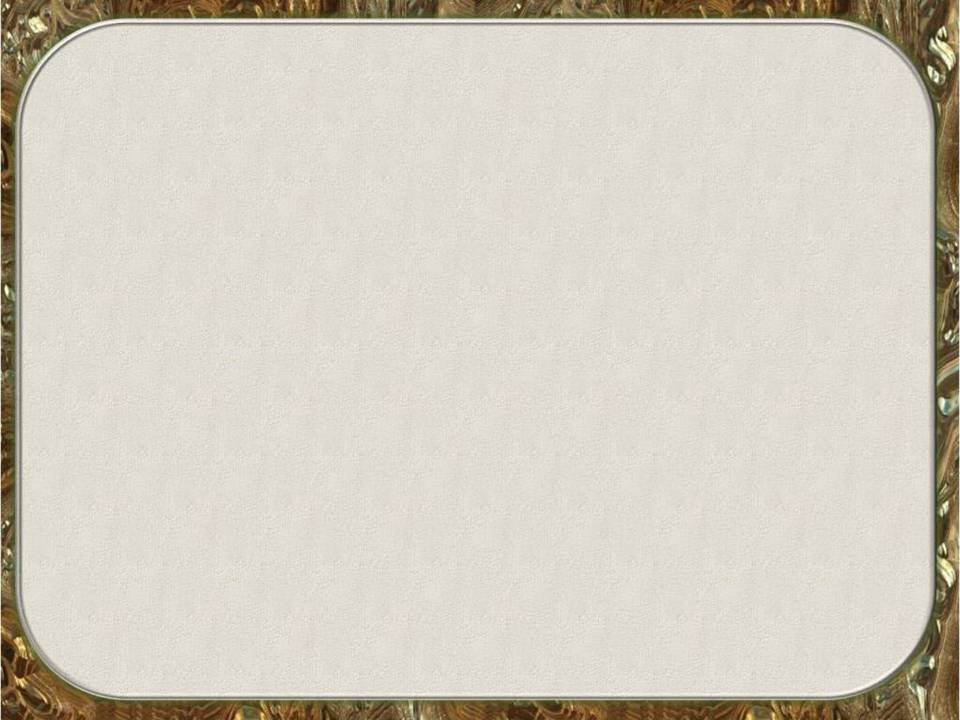 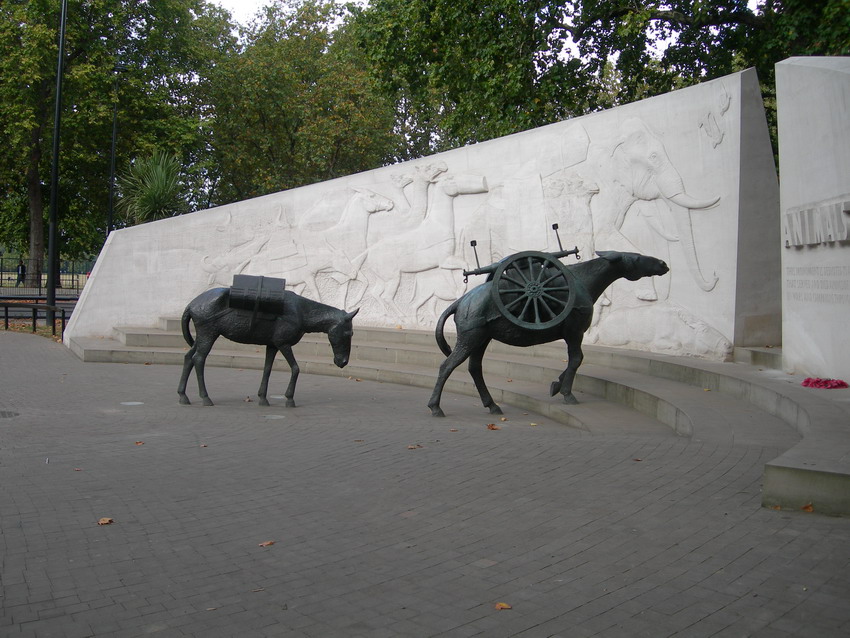 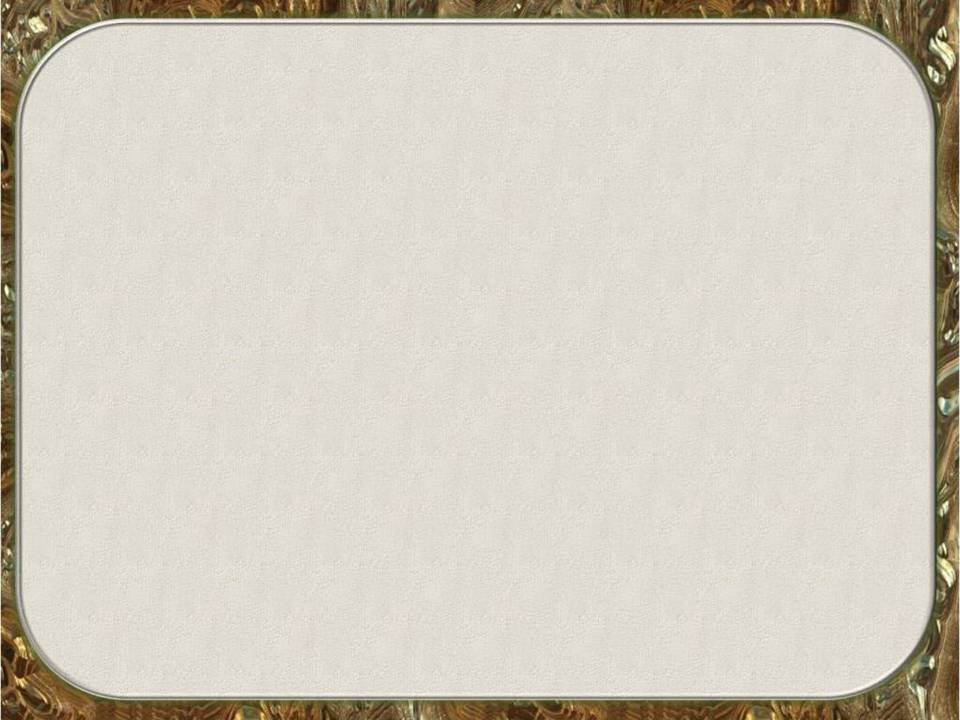 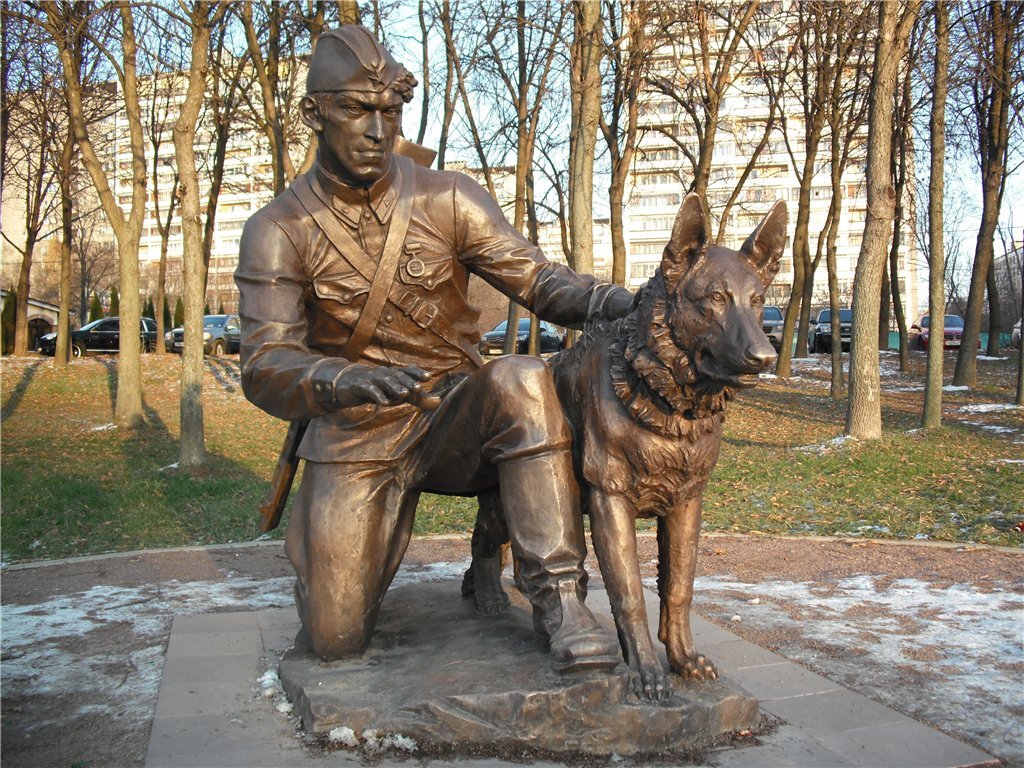 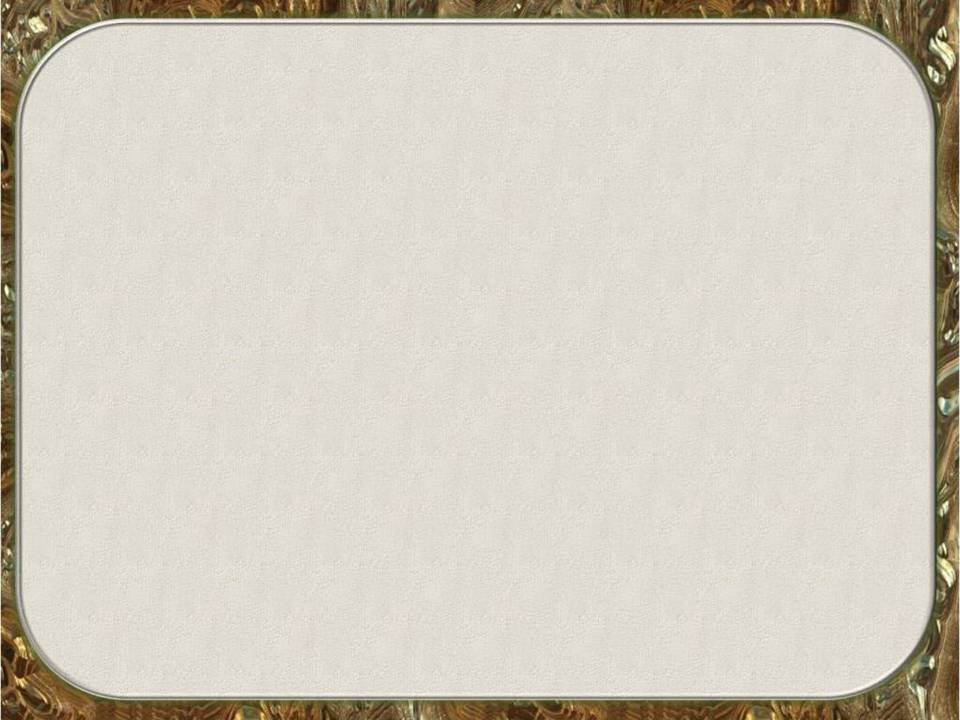 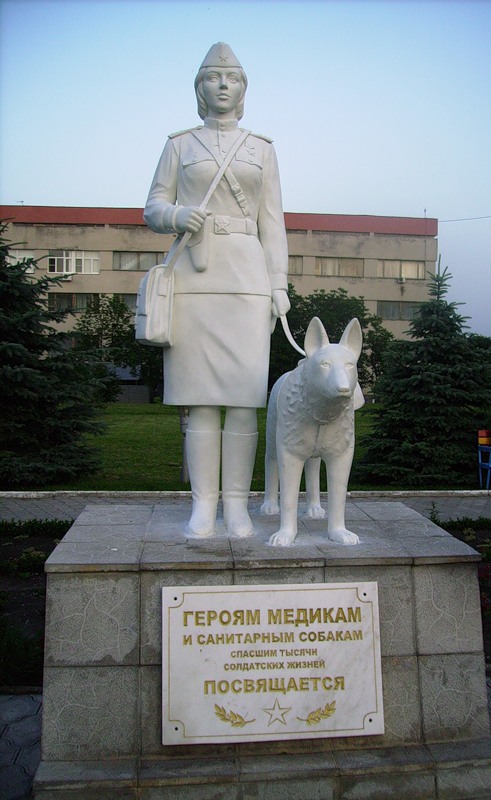 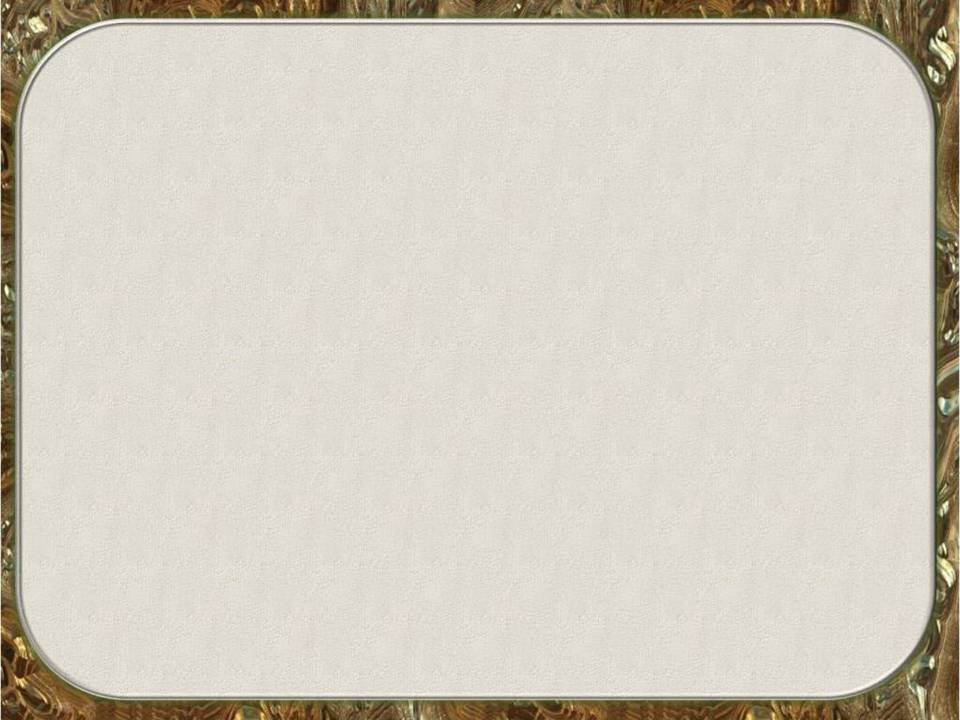 Перед теми, 
кто защищал нашу землю, 
мы в вечном долгу. 
Они погибли ради жизни. Помните это
и не допускайте,
чтобы война погубила всё живое   на Земле.
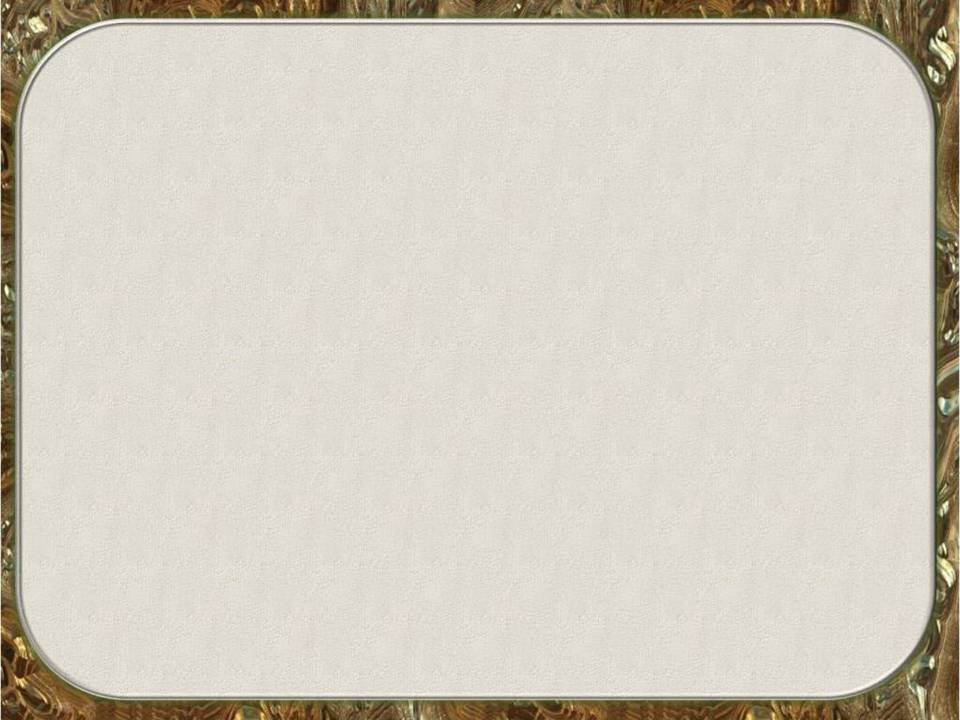 Спасибо за внимание!